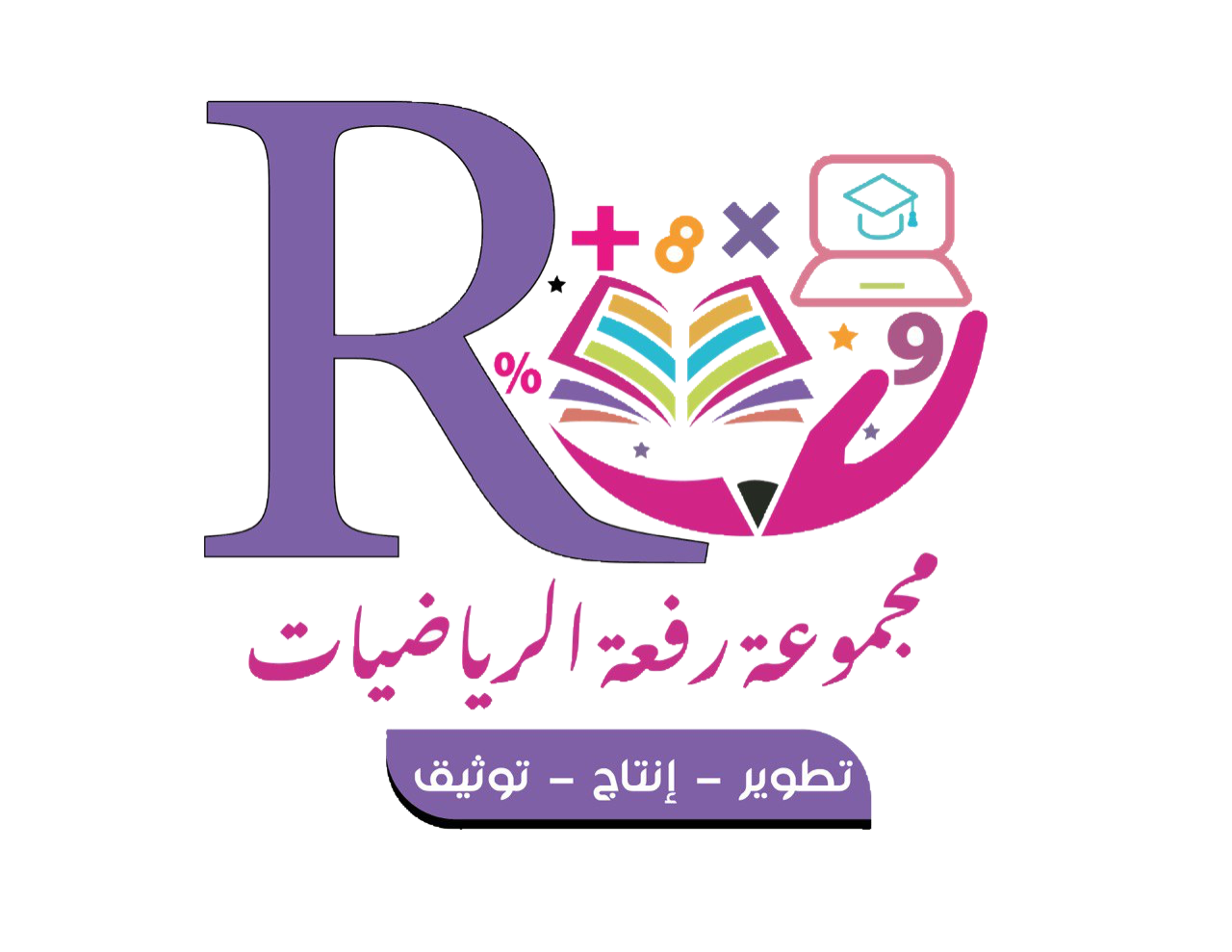 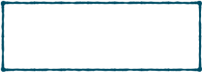 Aishah Aljuhani
الفصل الأول :
القيمة  المنزلية ضمن الملايين
القيمة المنزلية ضمن الملايين
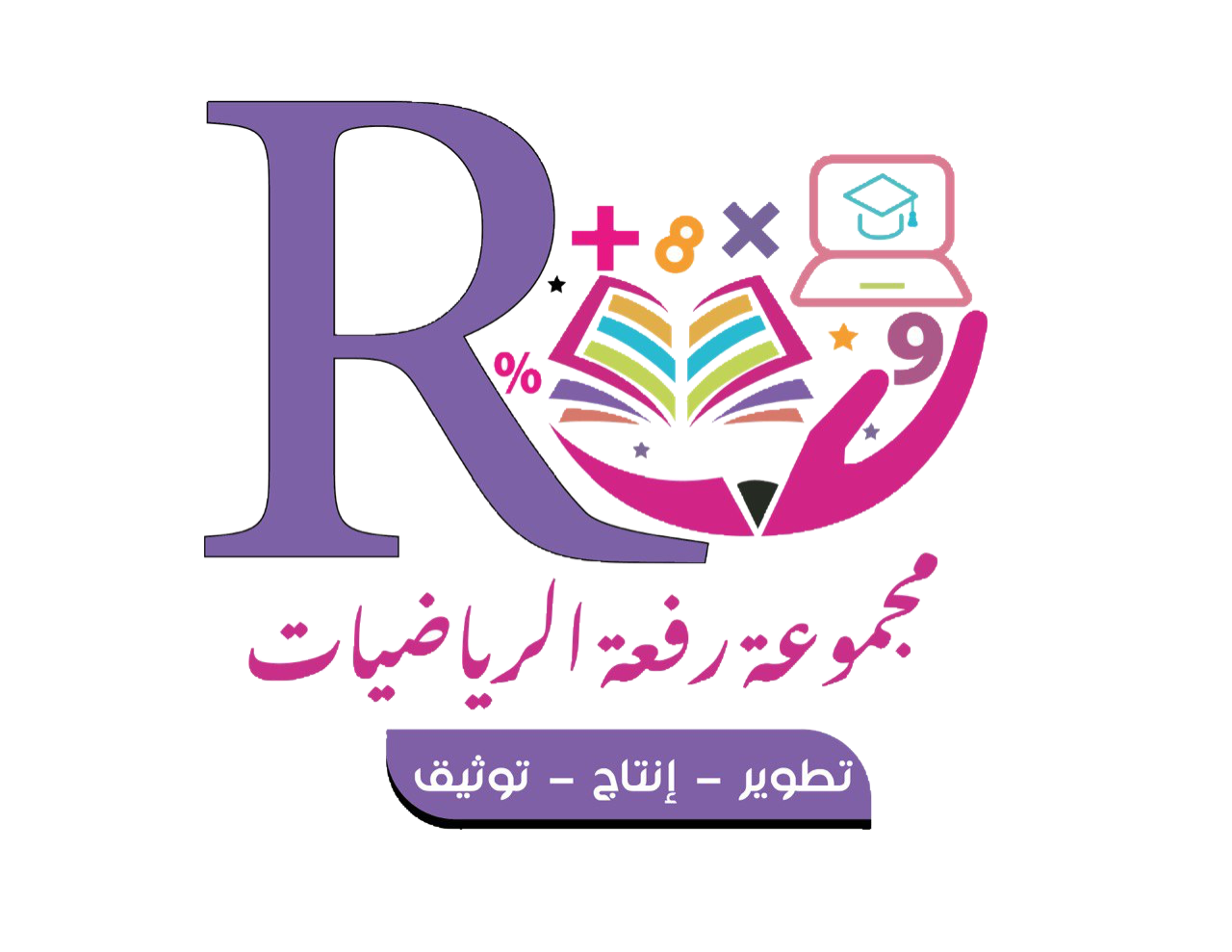 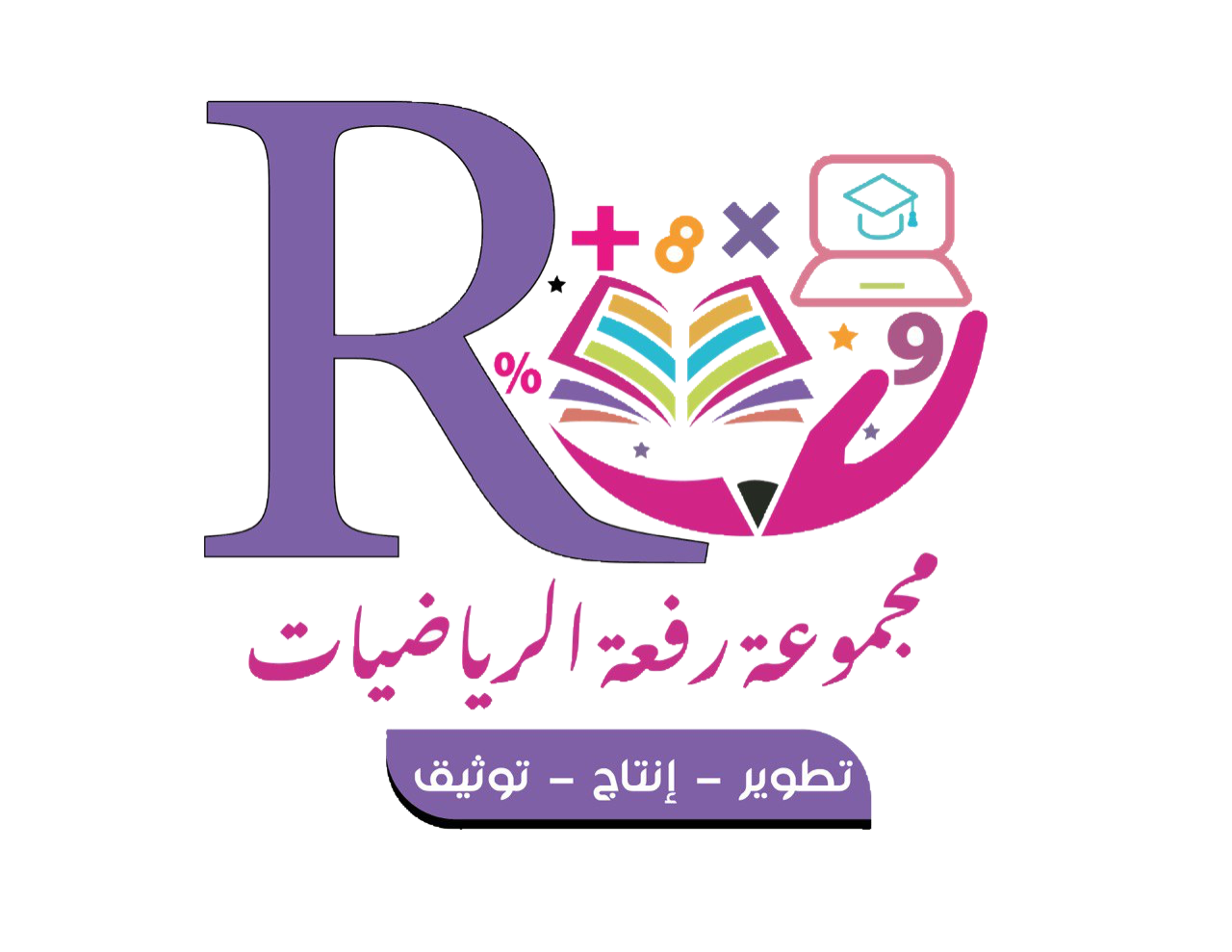 فكرة الدرس
أقرأ أعدادًا ضمن 
الملايين
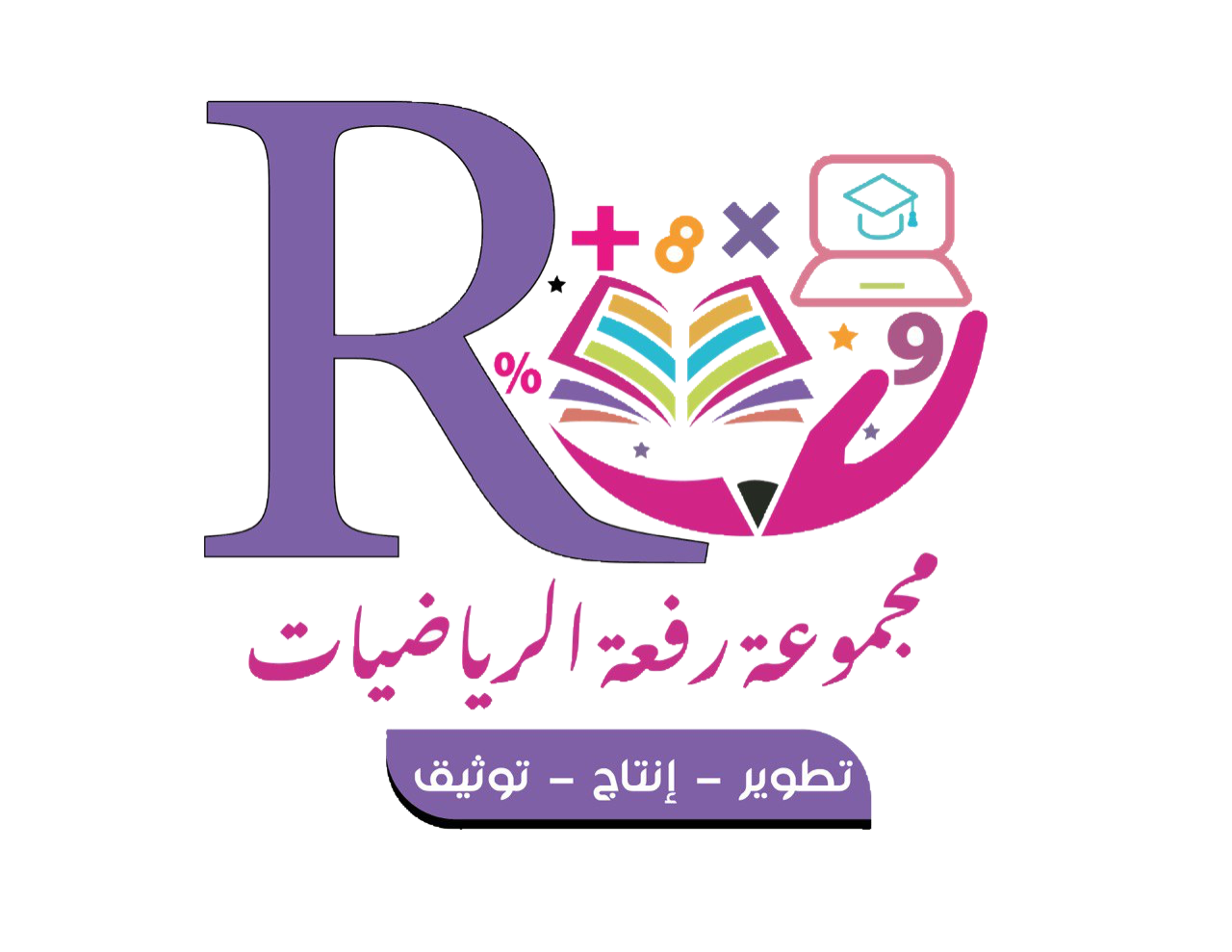 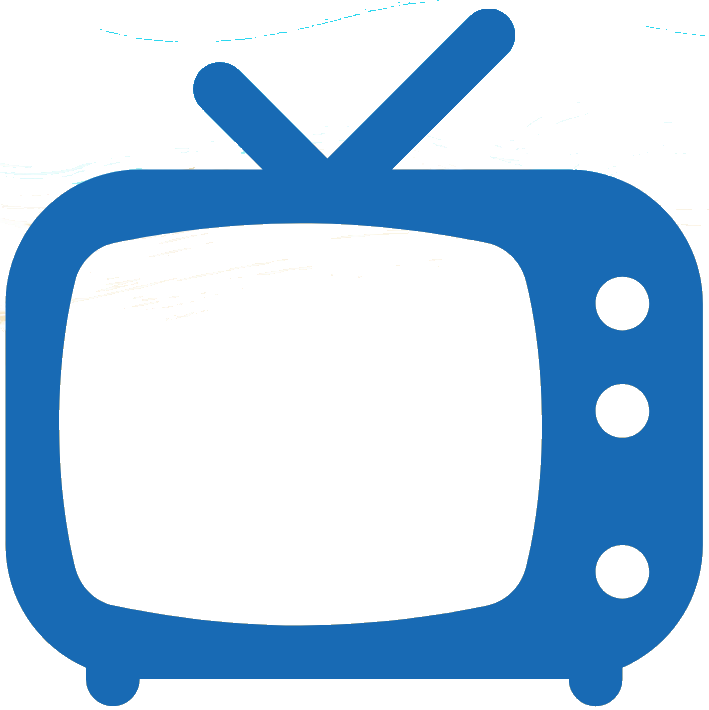 تشويقه
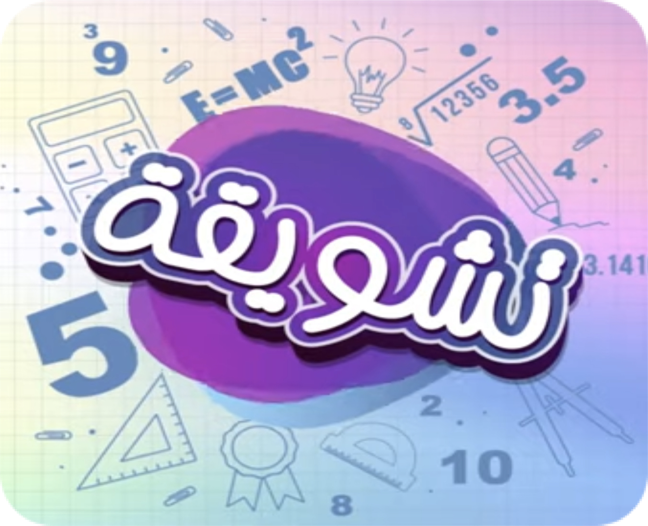 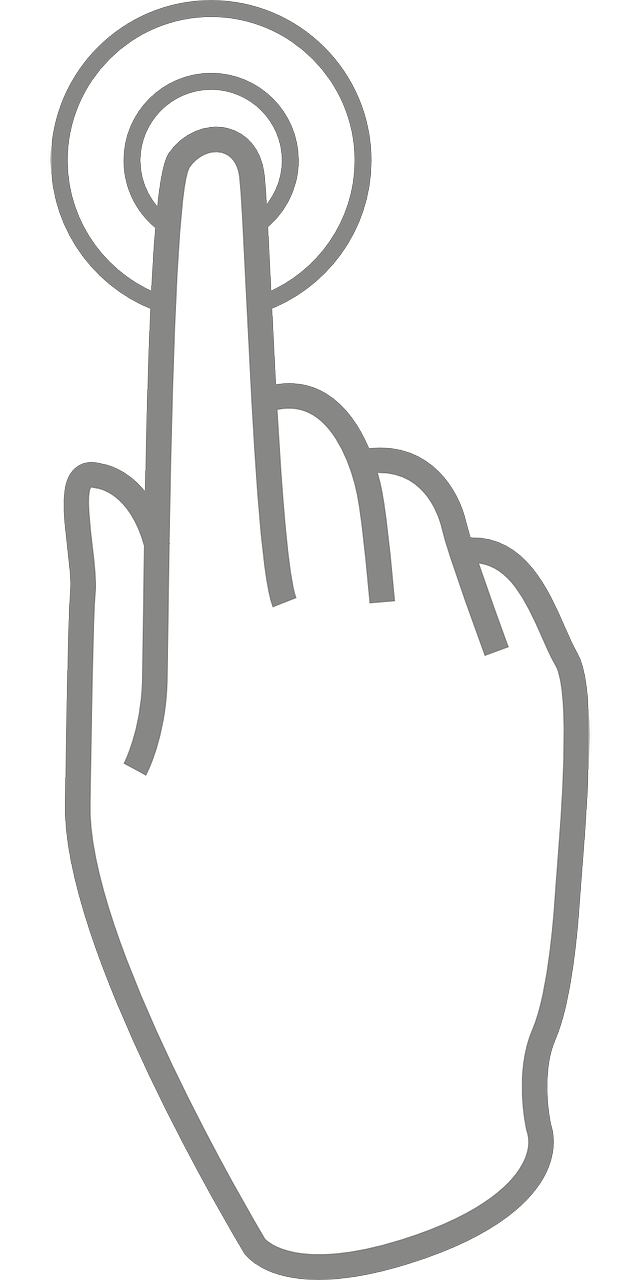 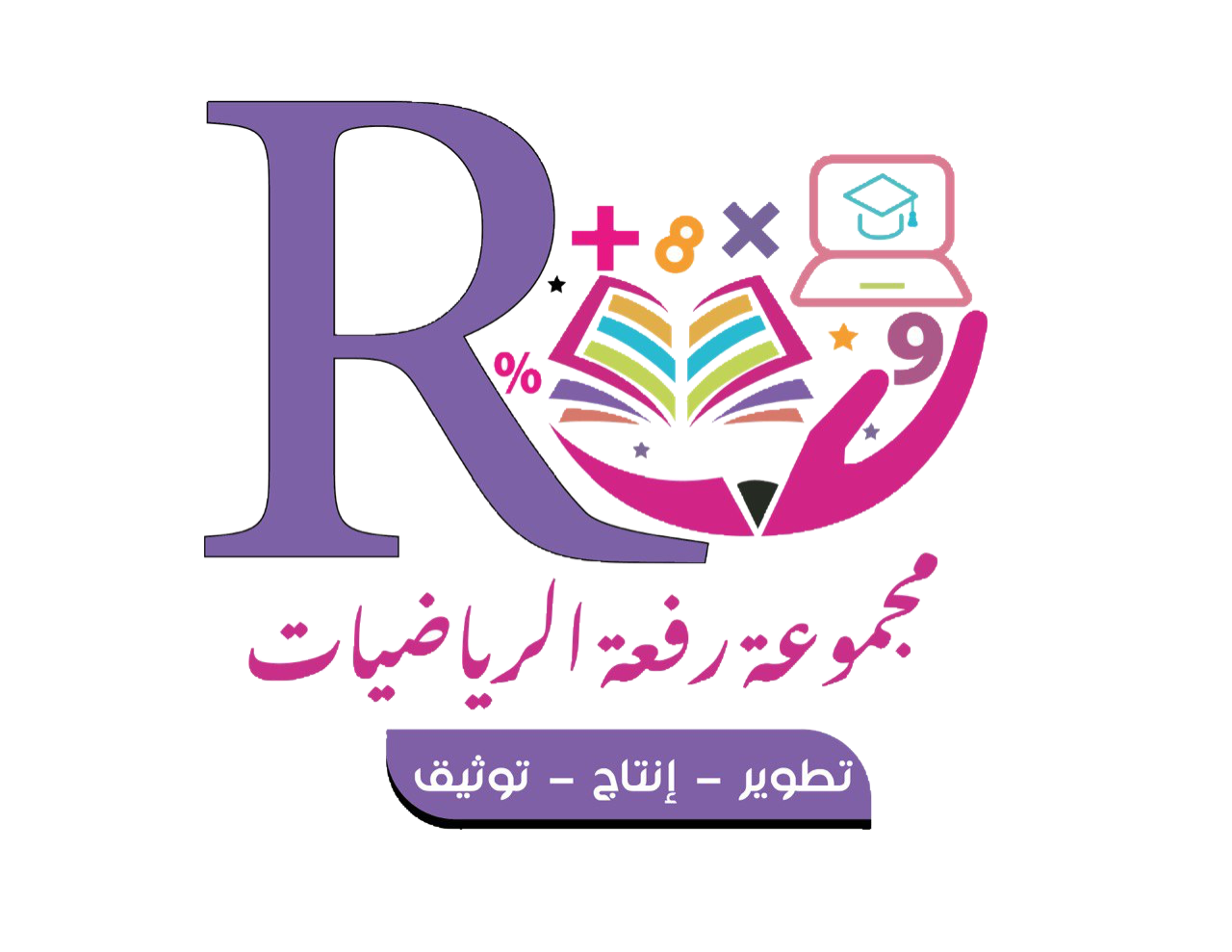 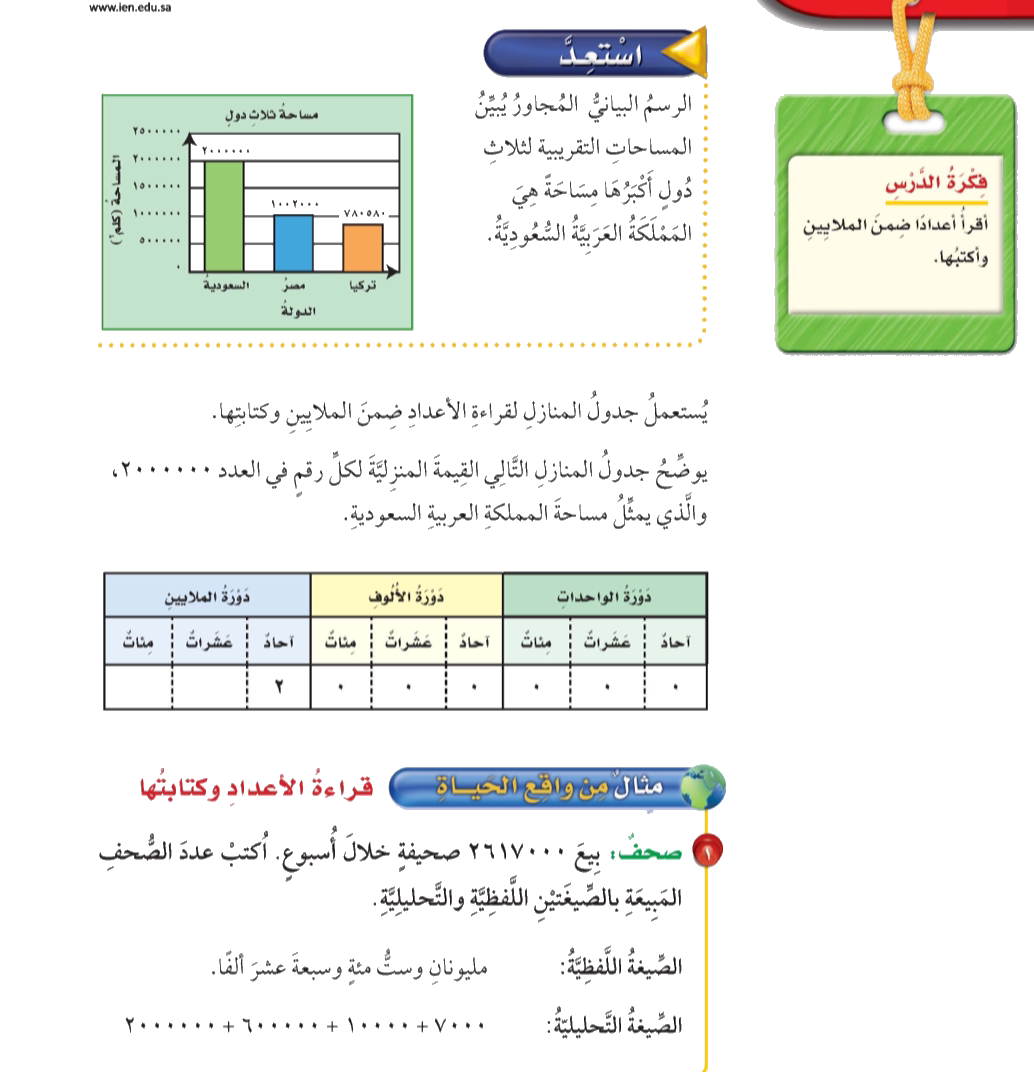 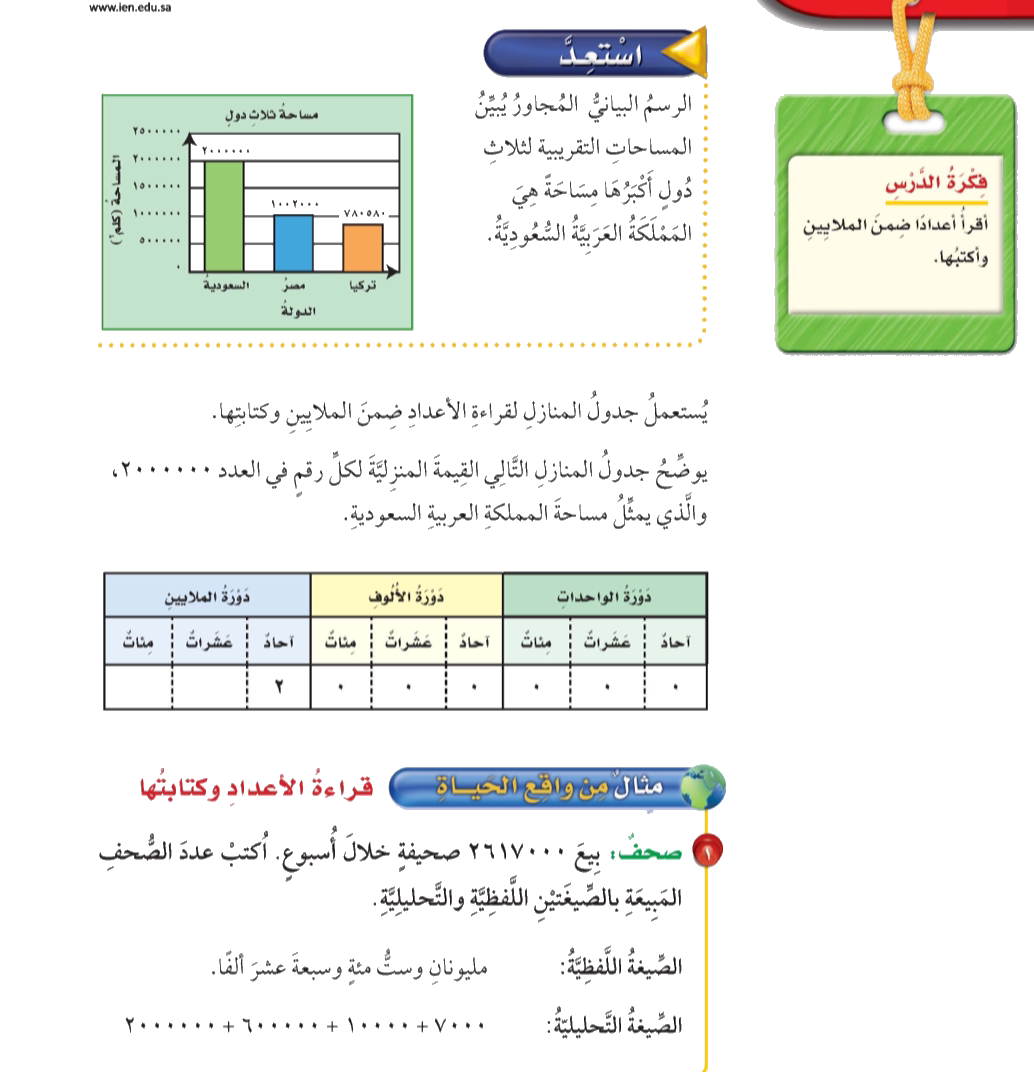 صفحة ١٨
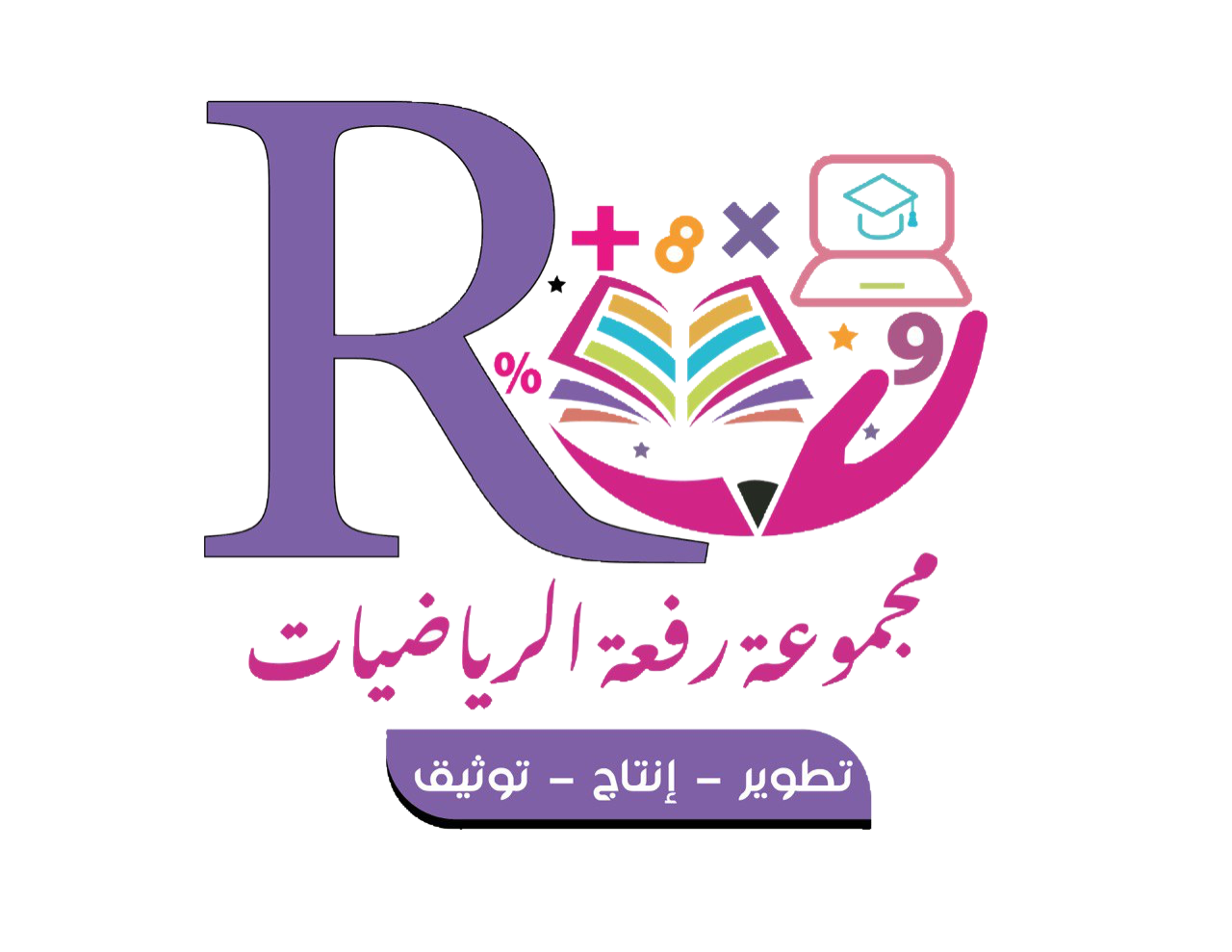 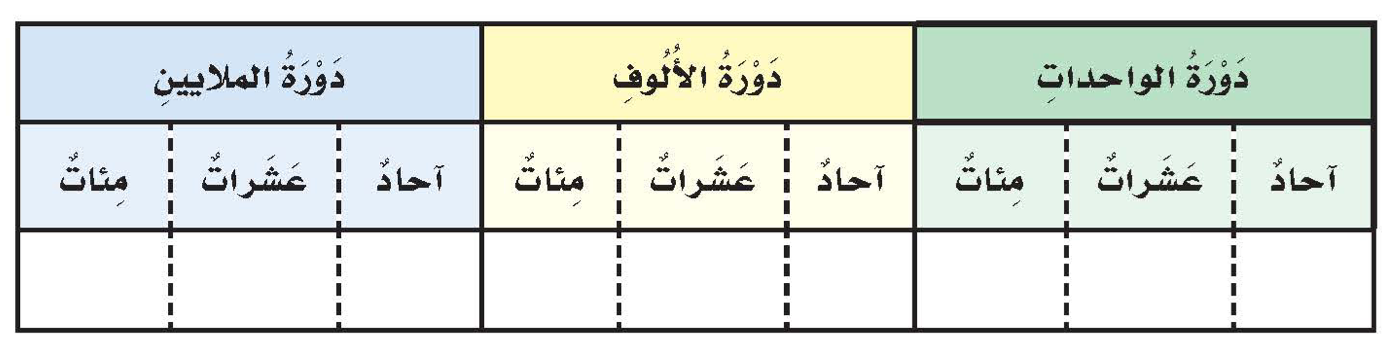 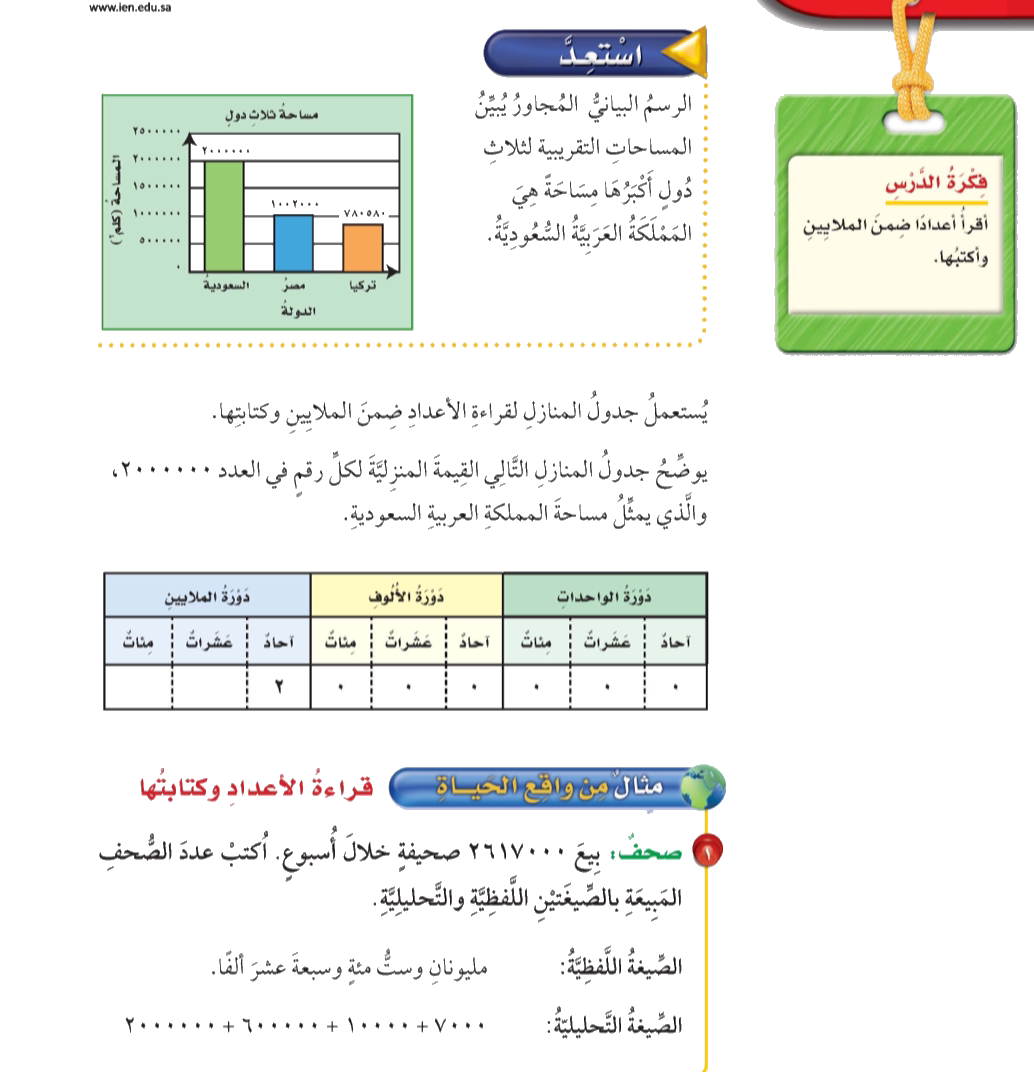 صفحة ١٨
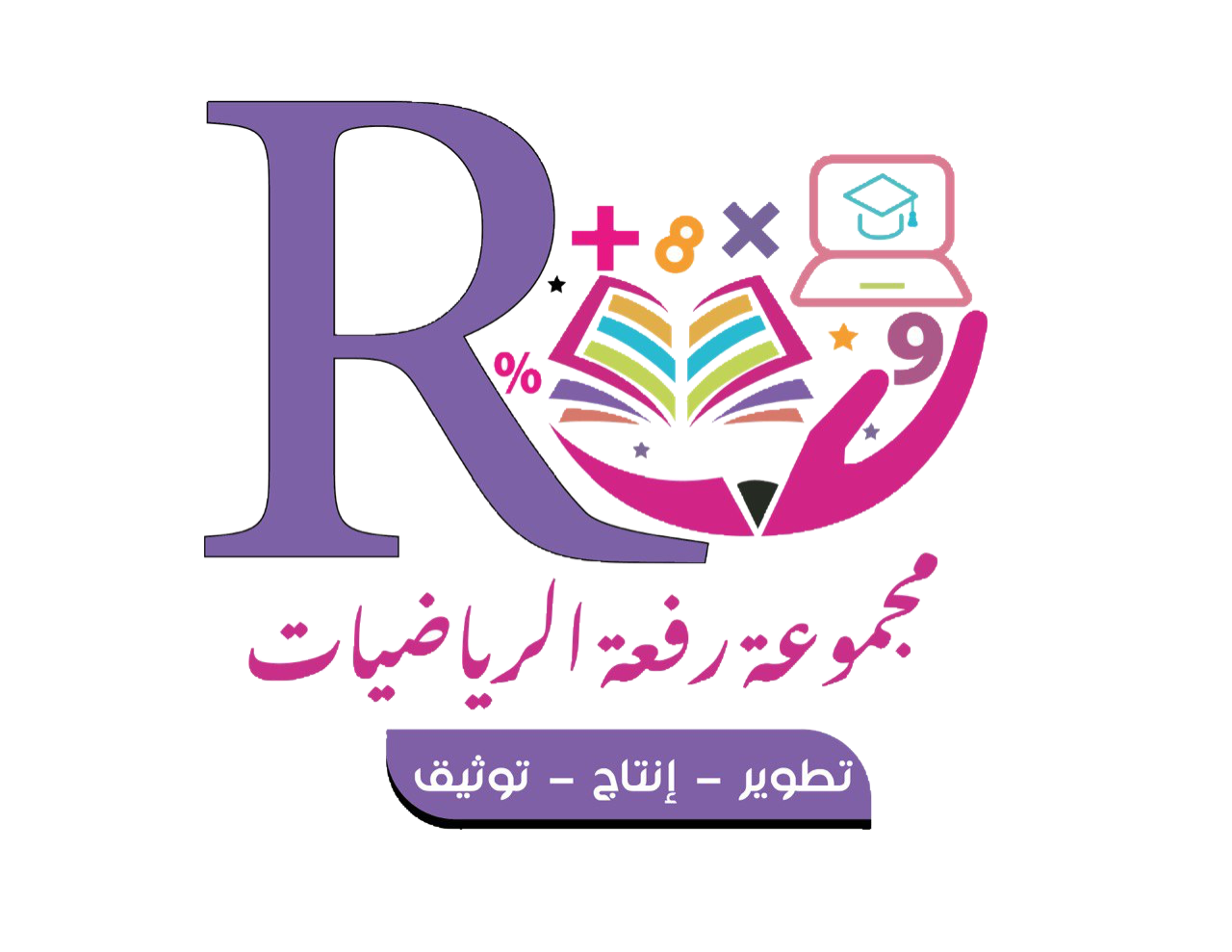 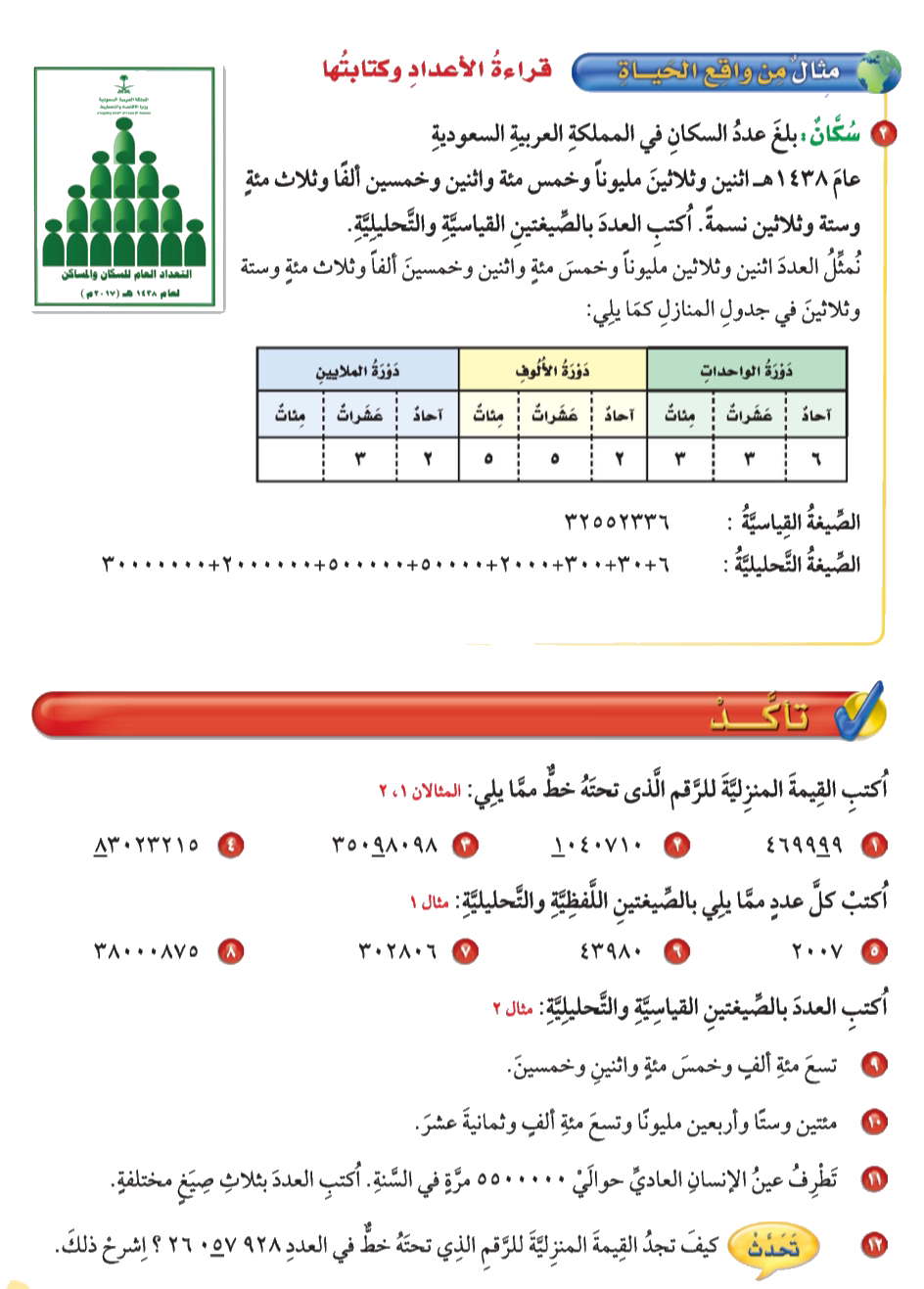 صفحة ١٩
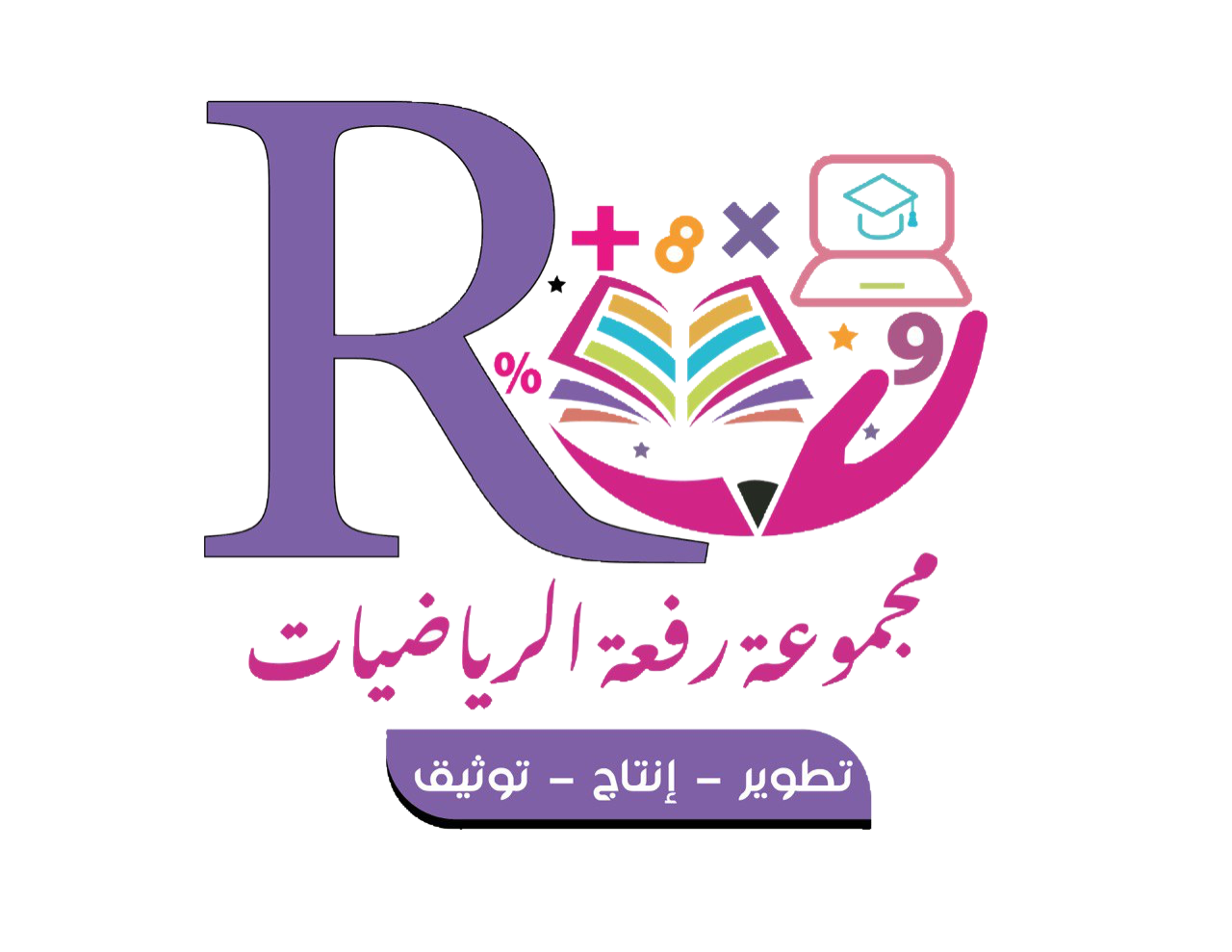 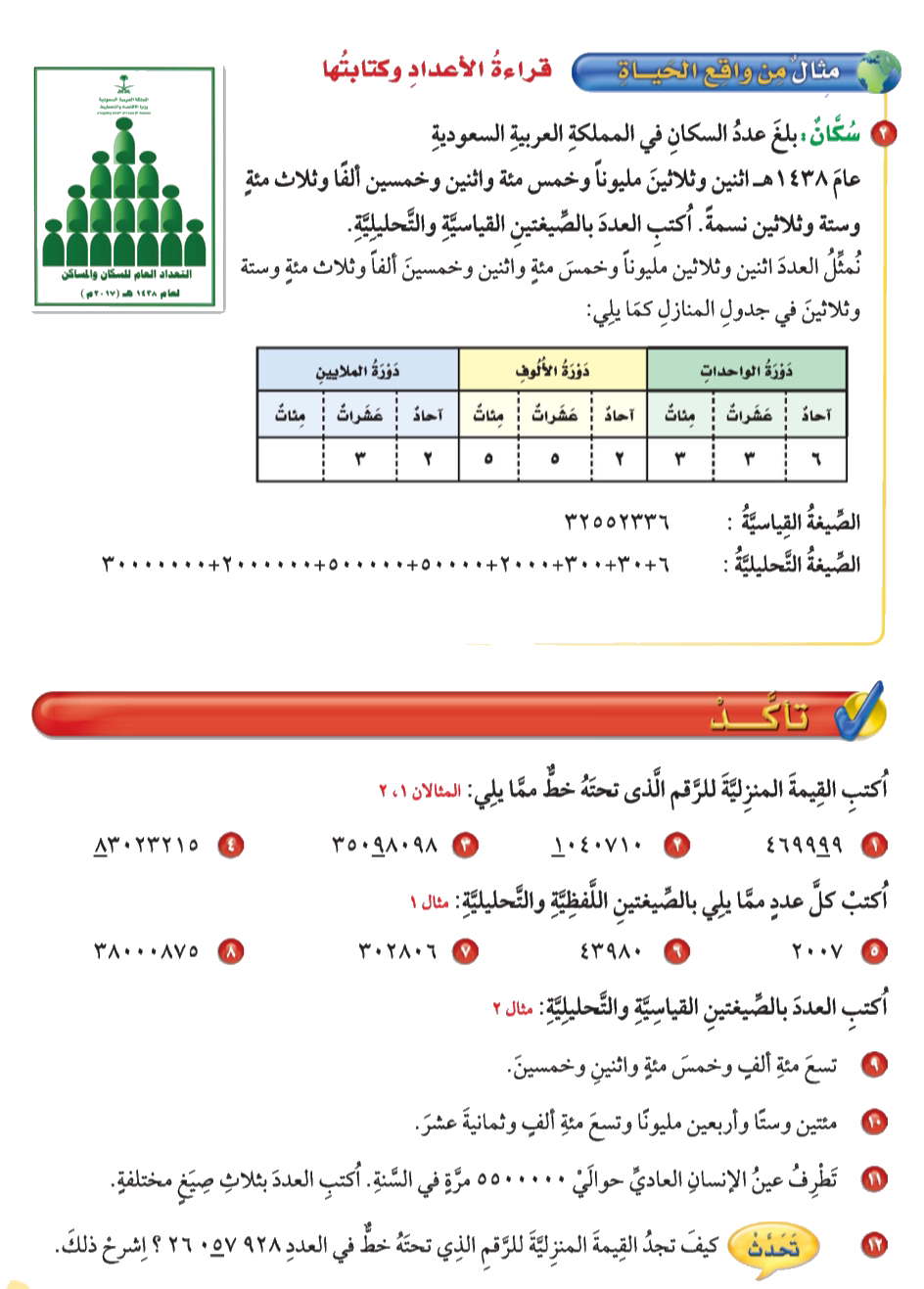 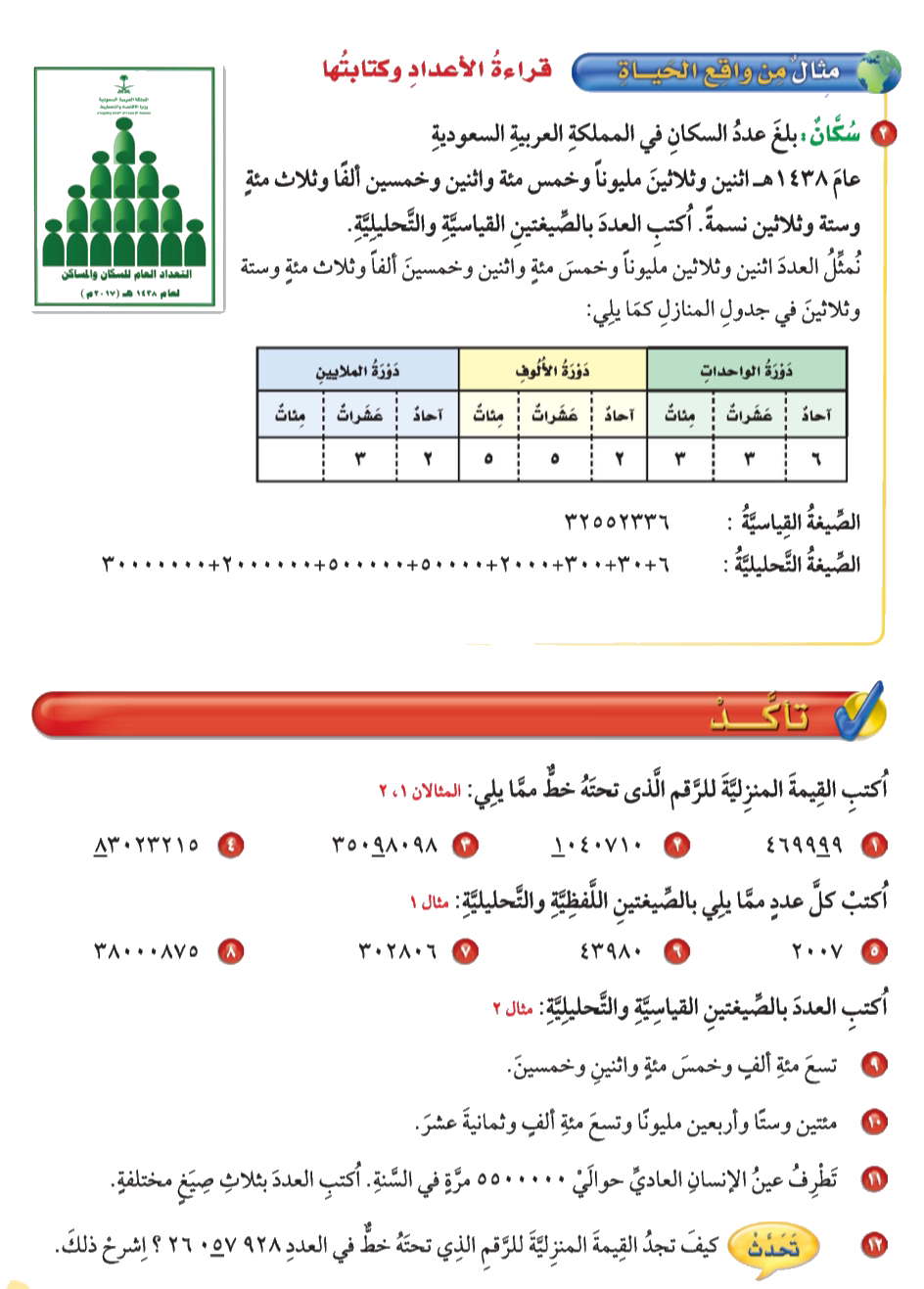 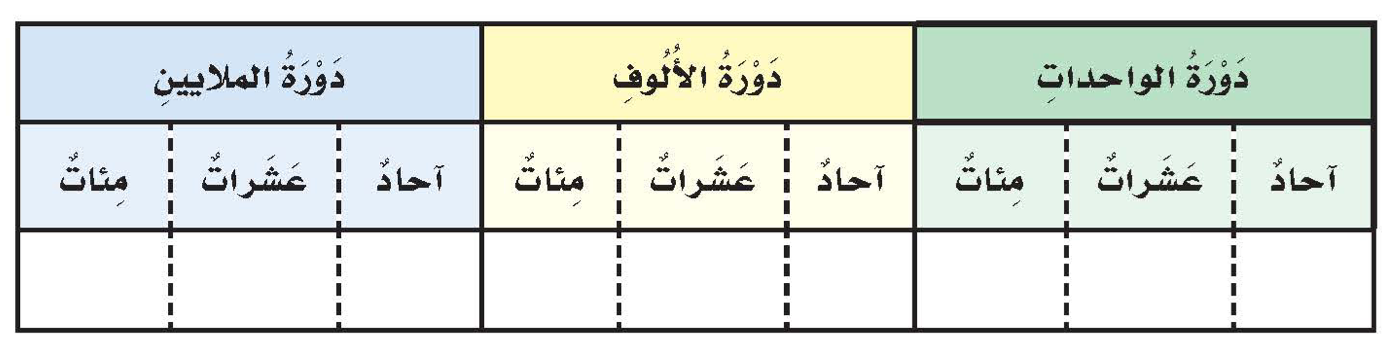 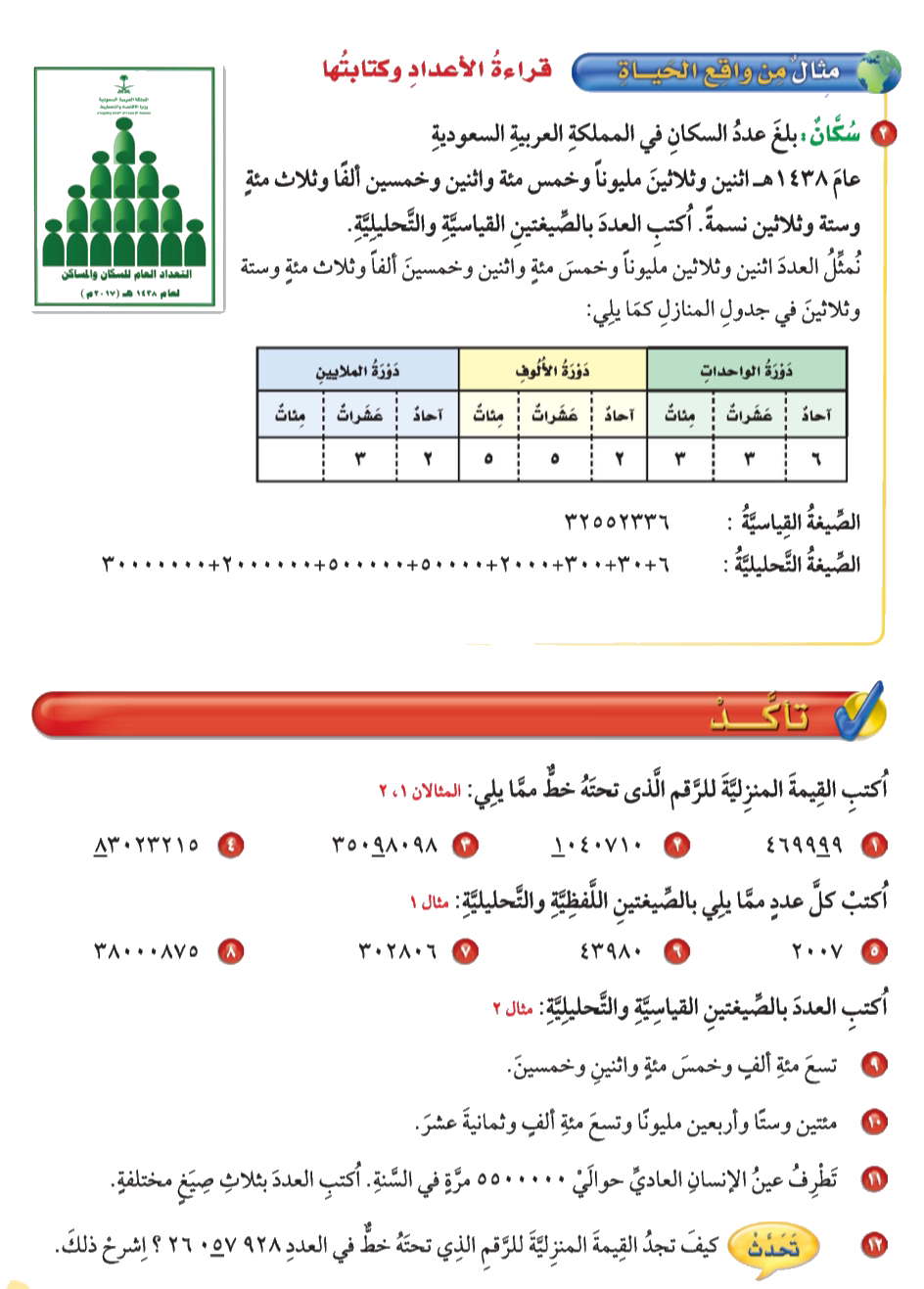 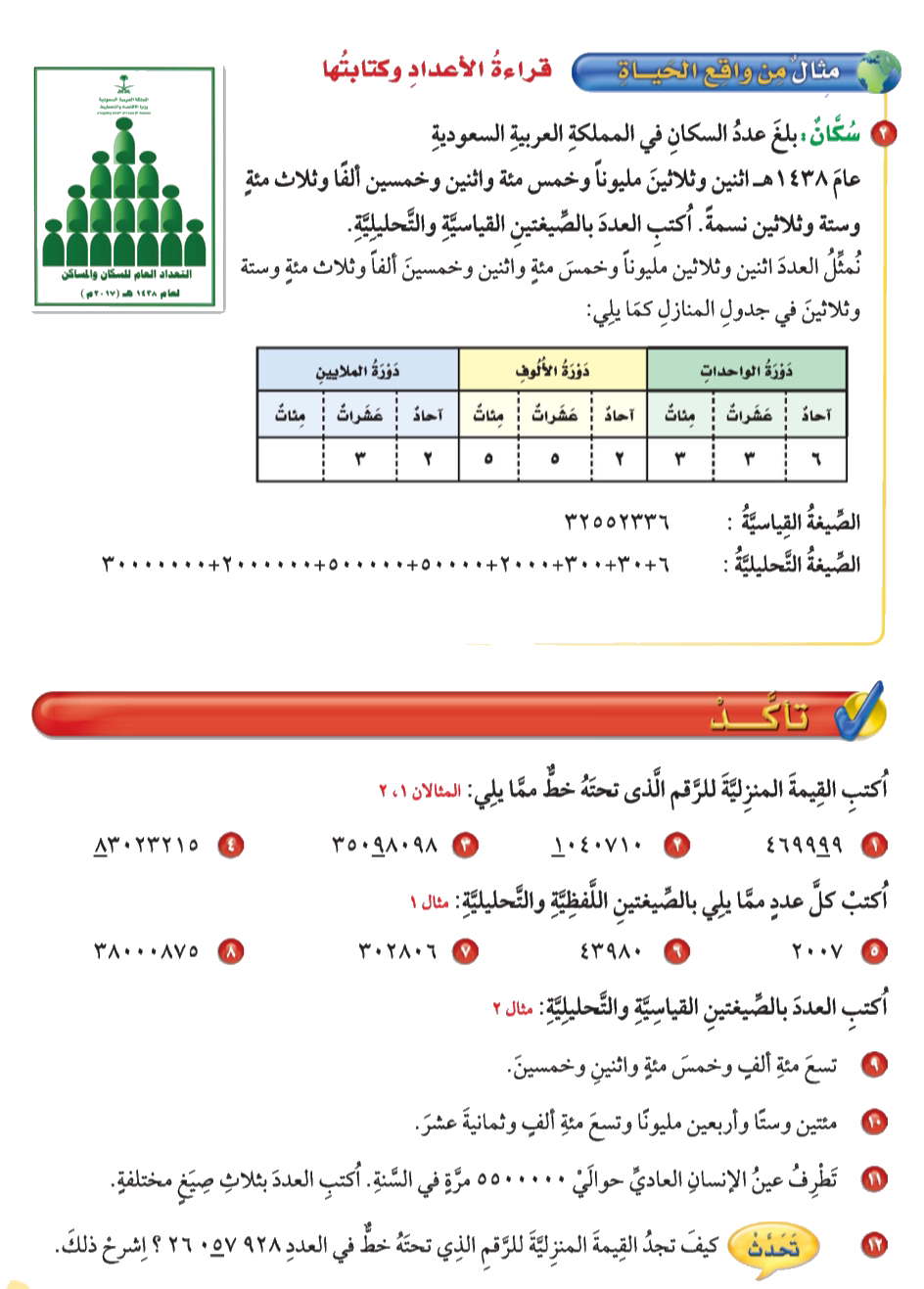 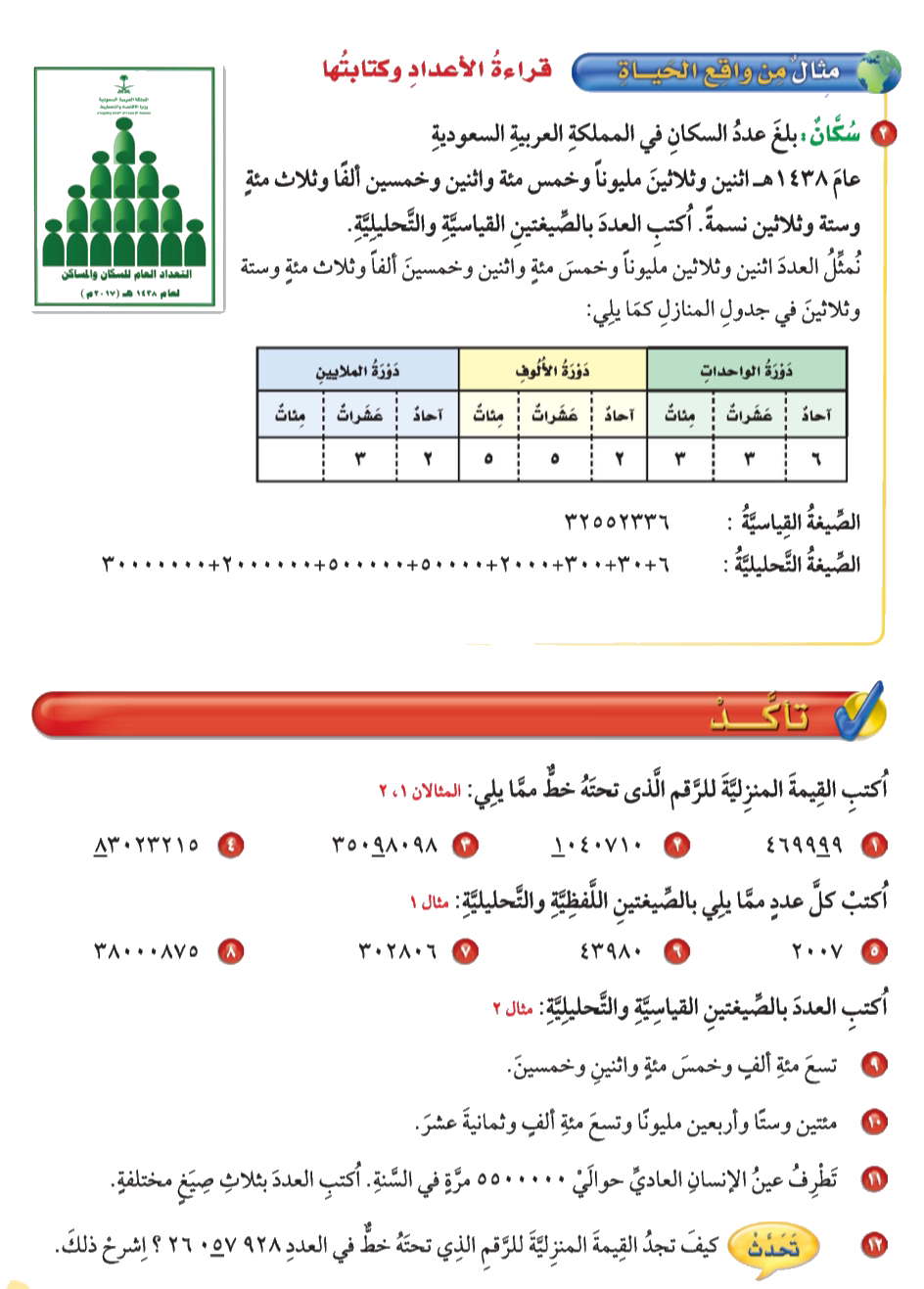 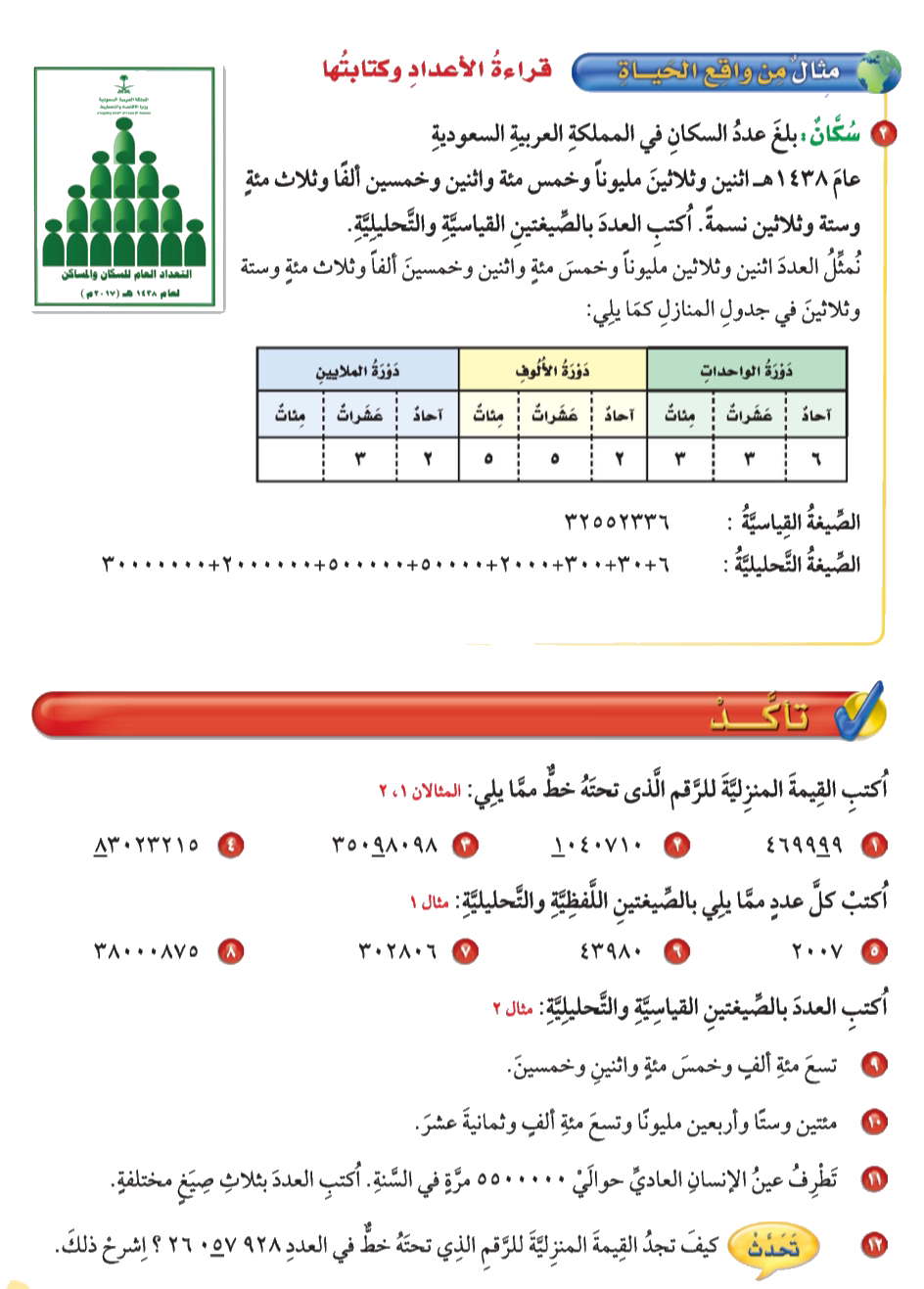 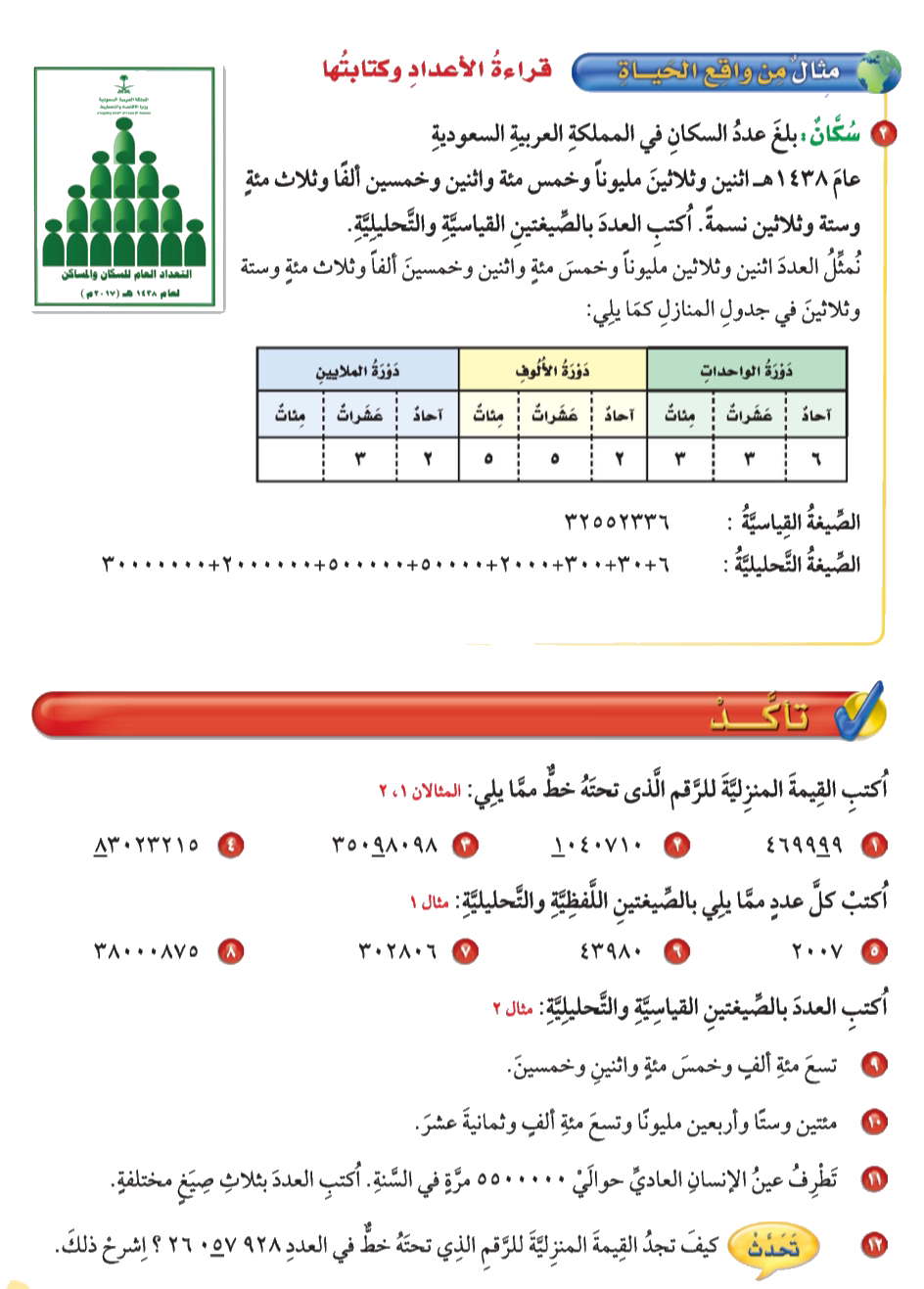 صفحة ١٩
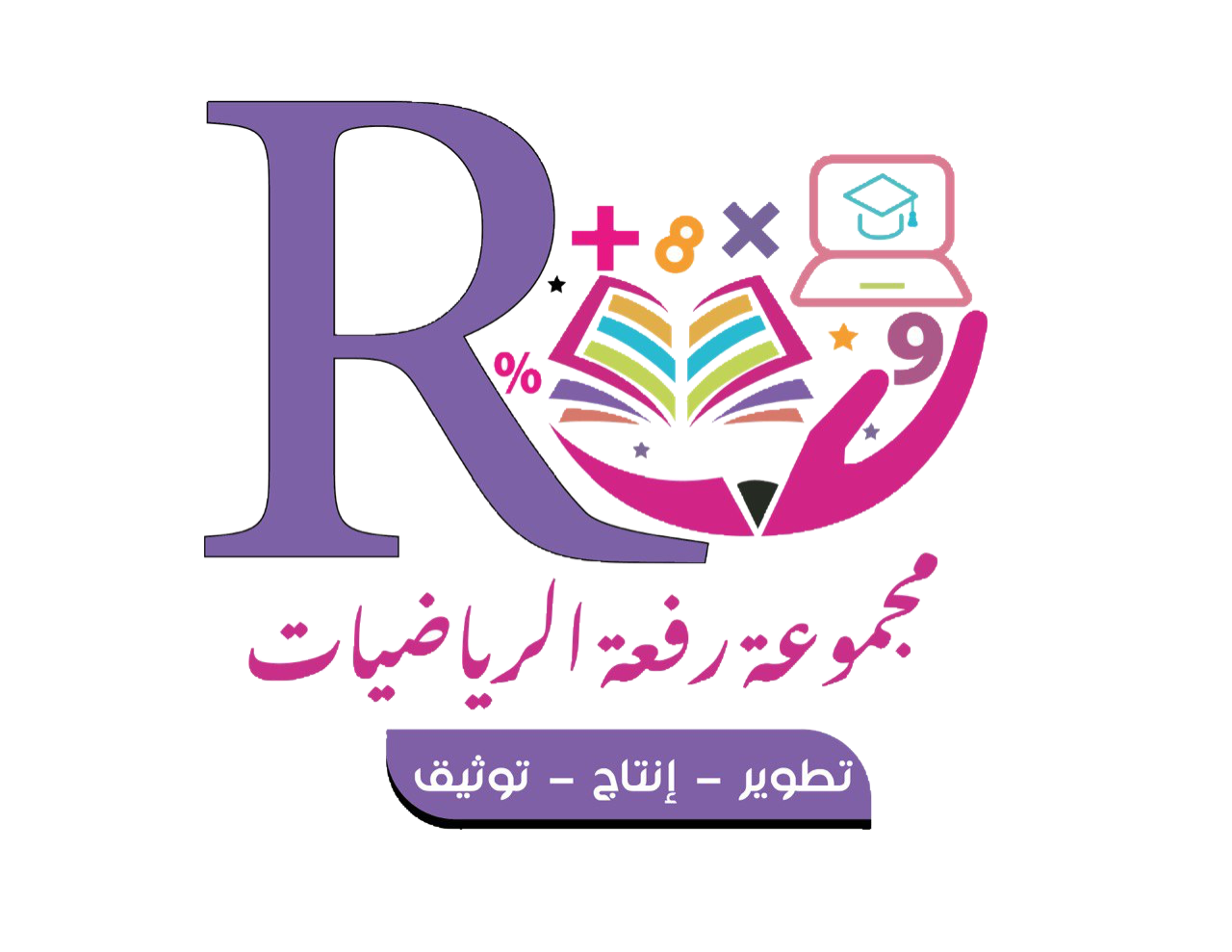 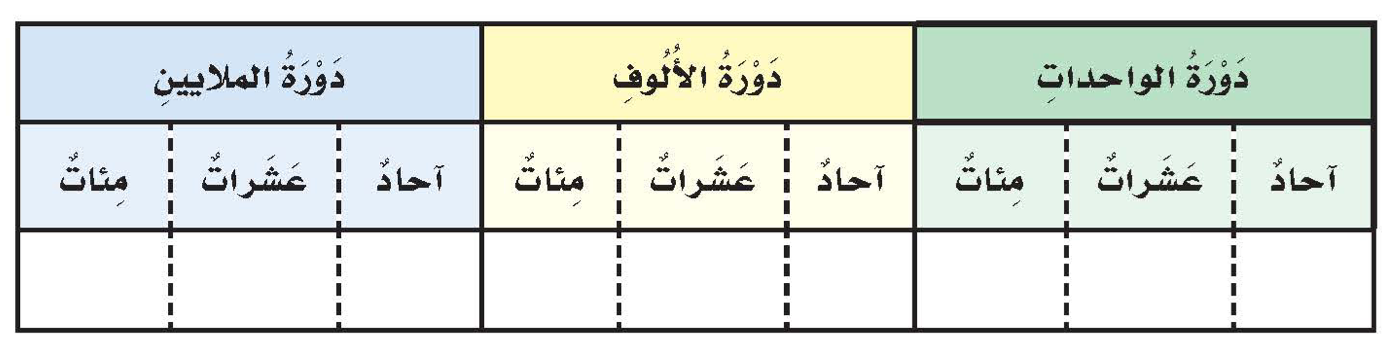 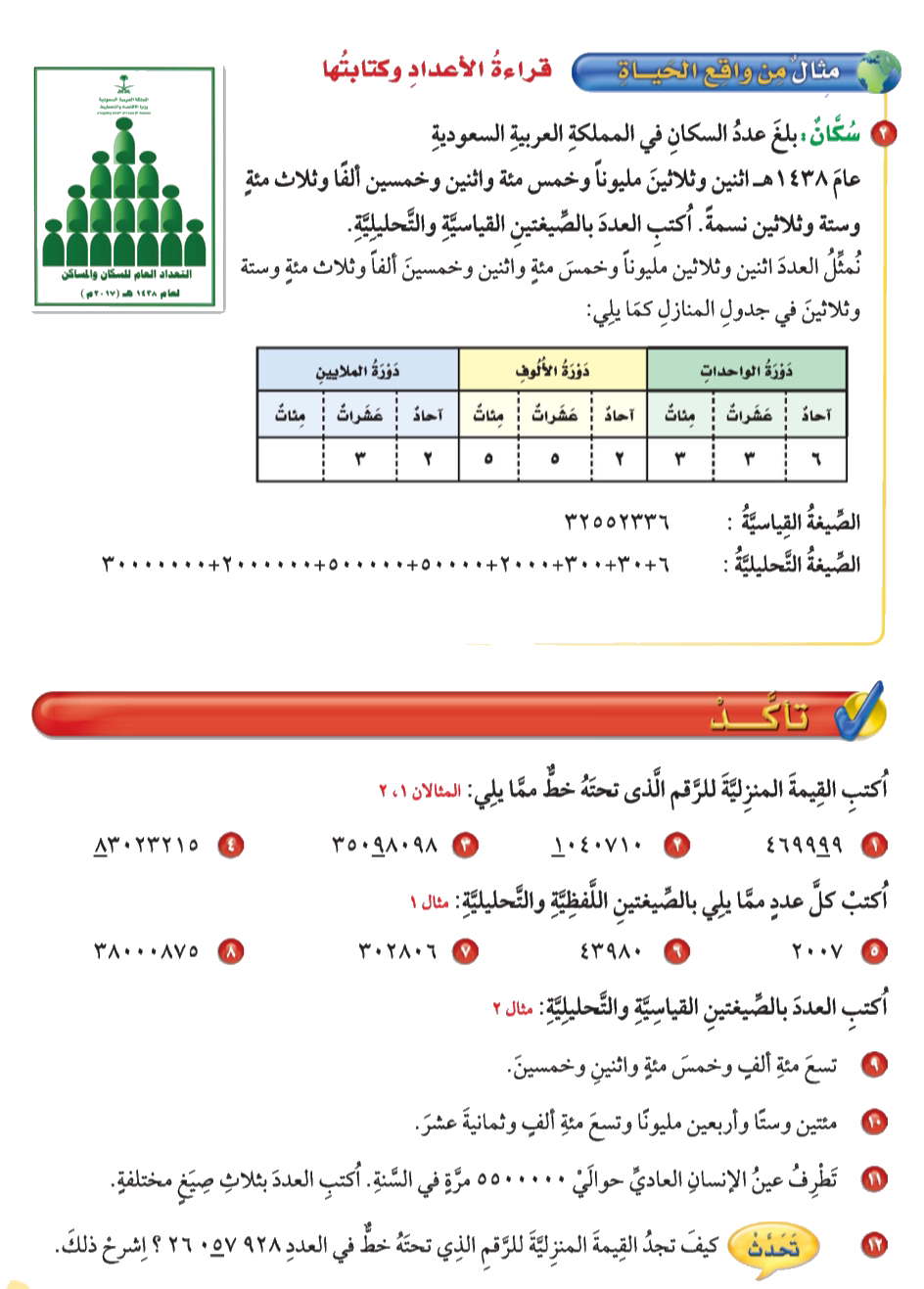 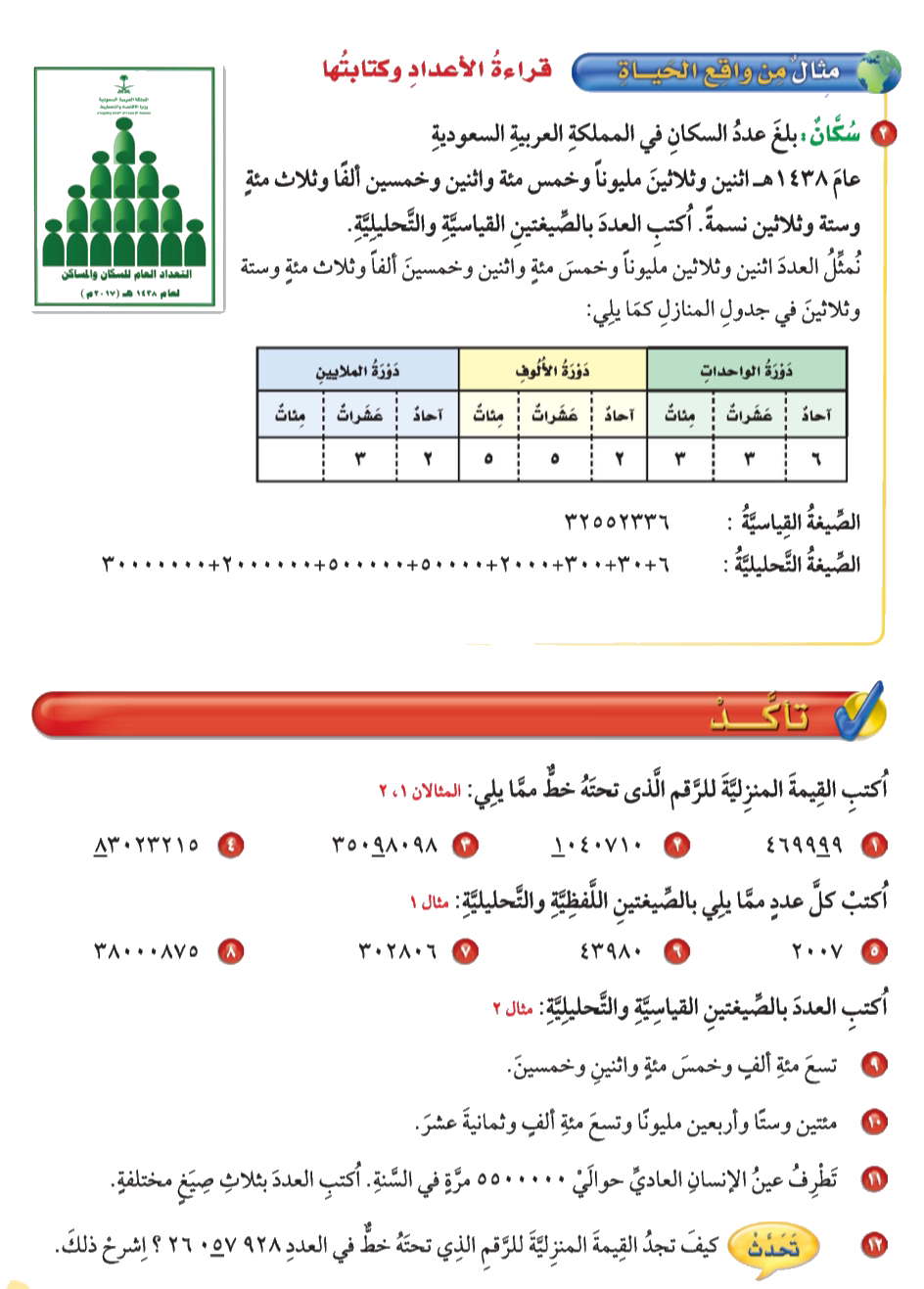 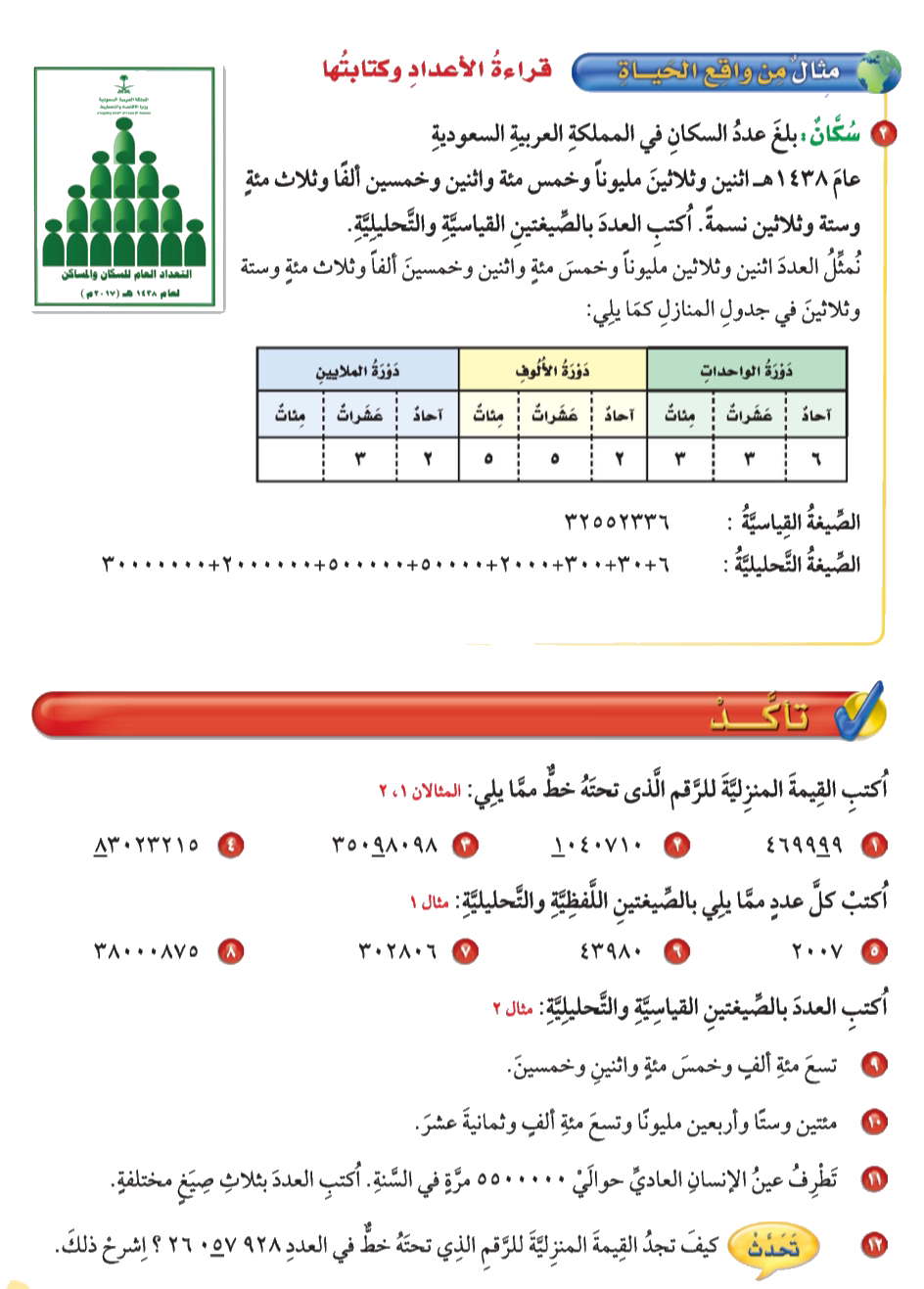 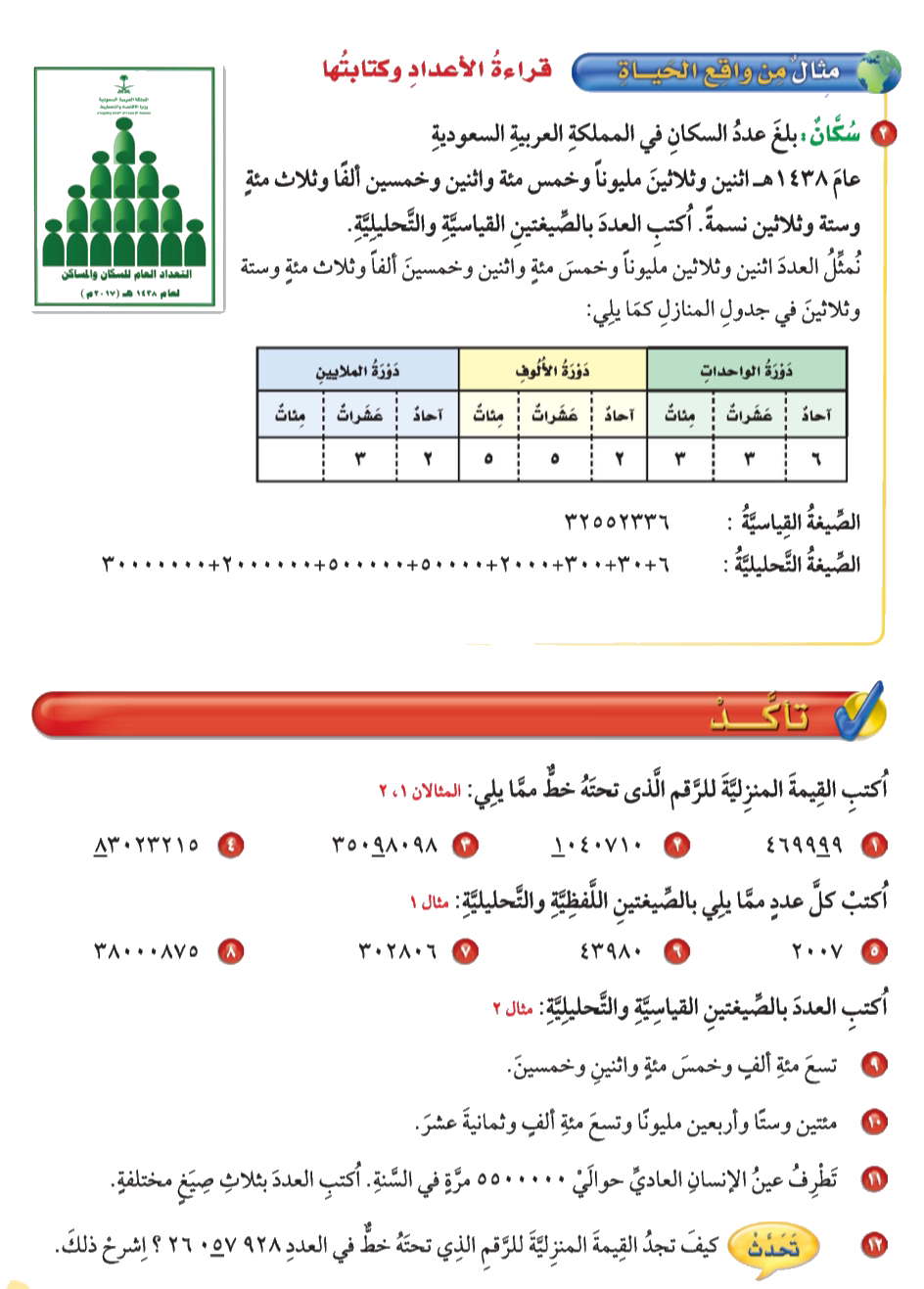 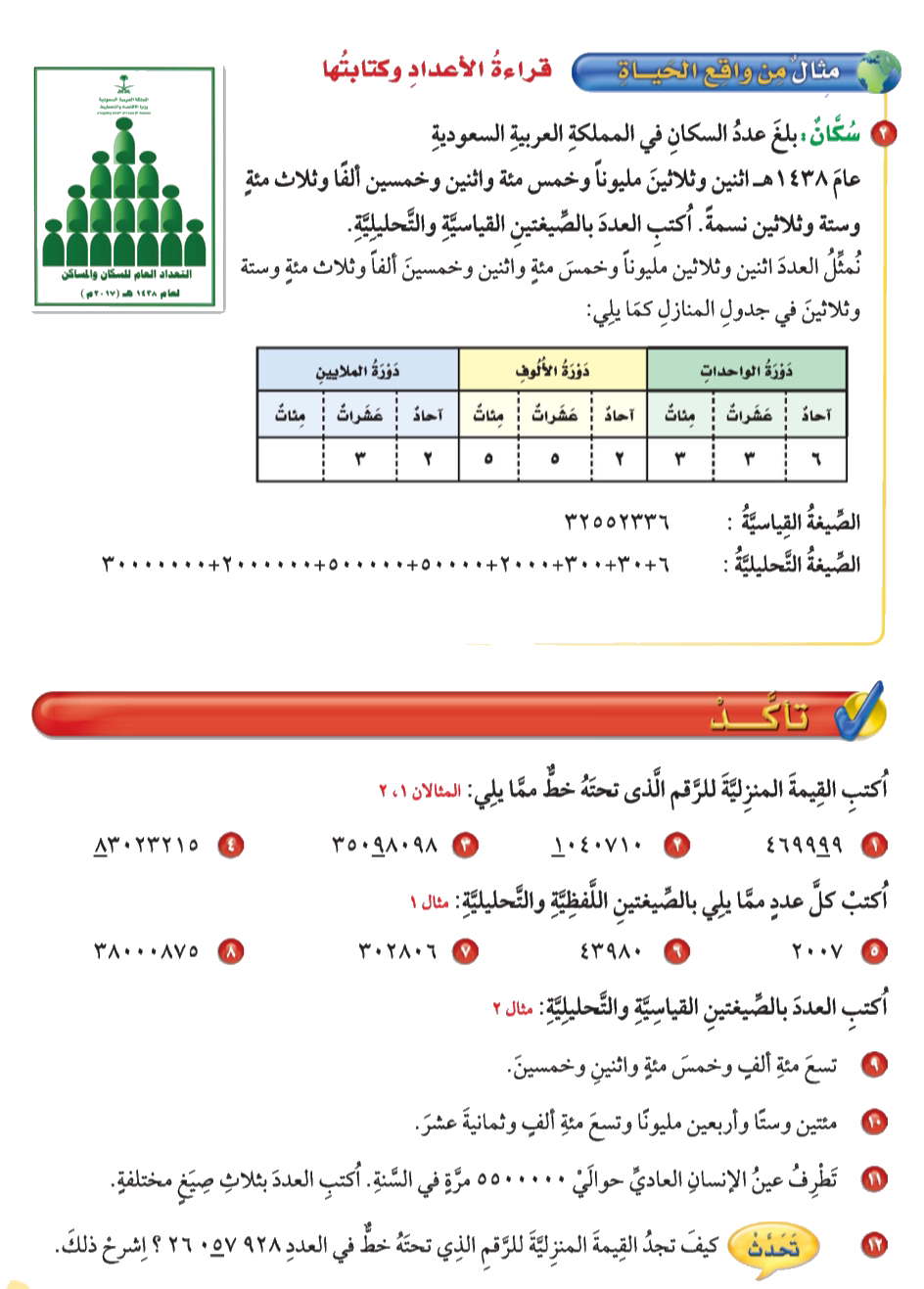 صفحة ١٩
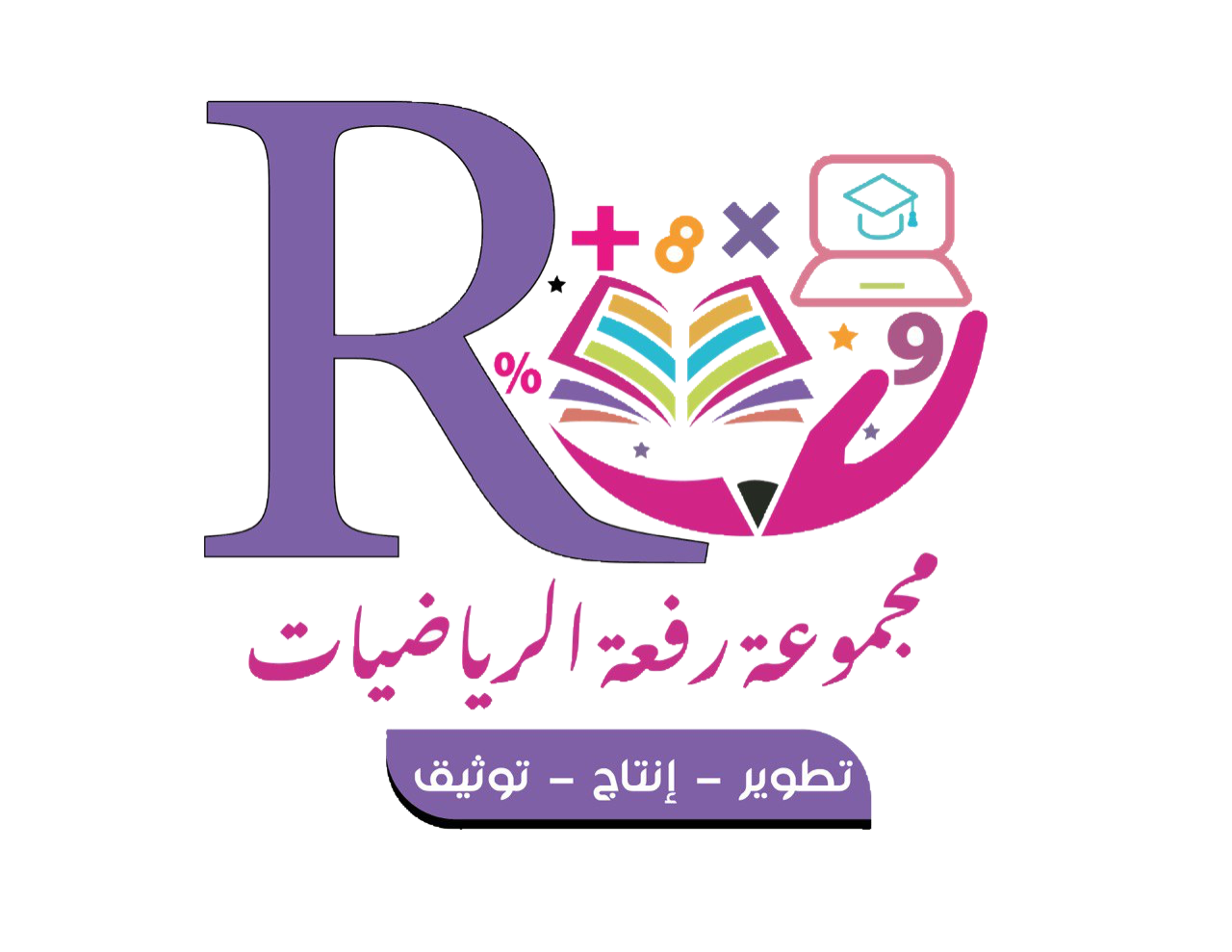 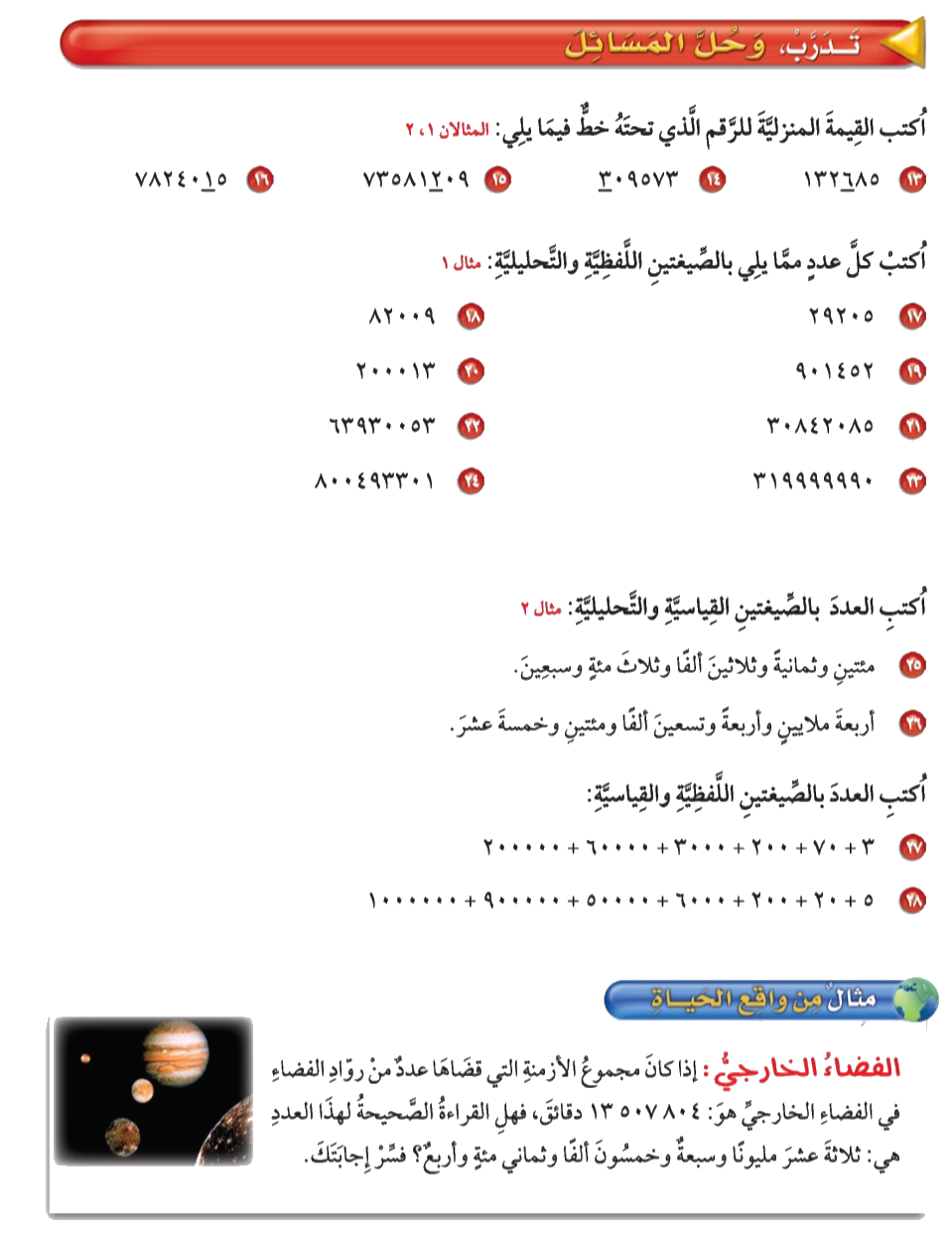 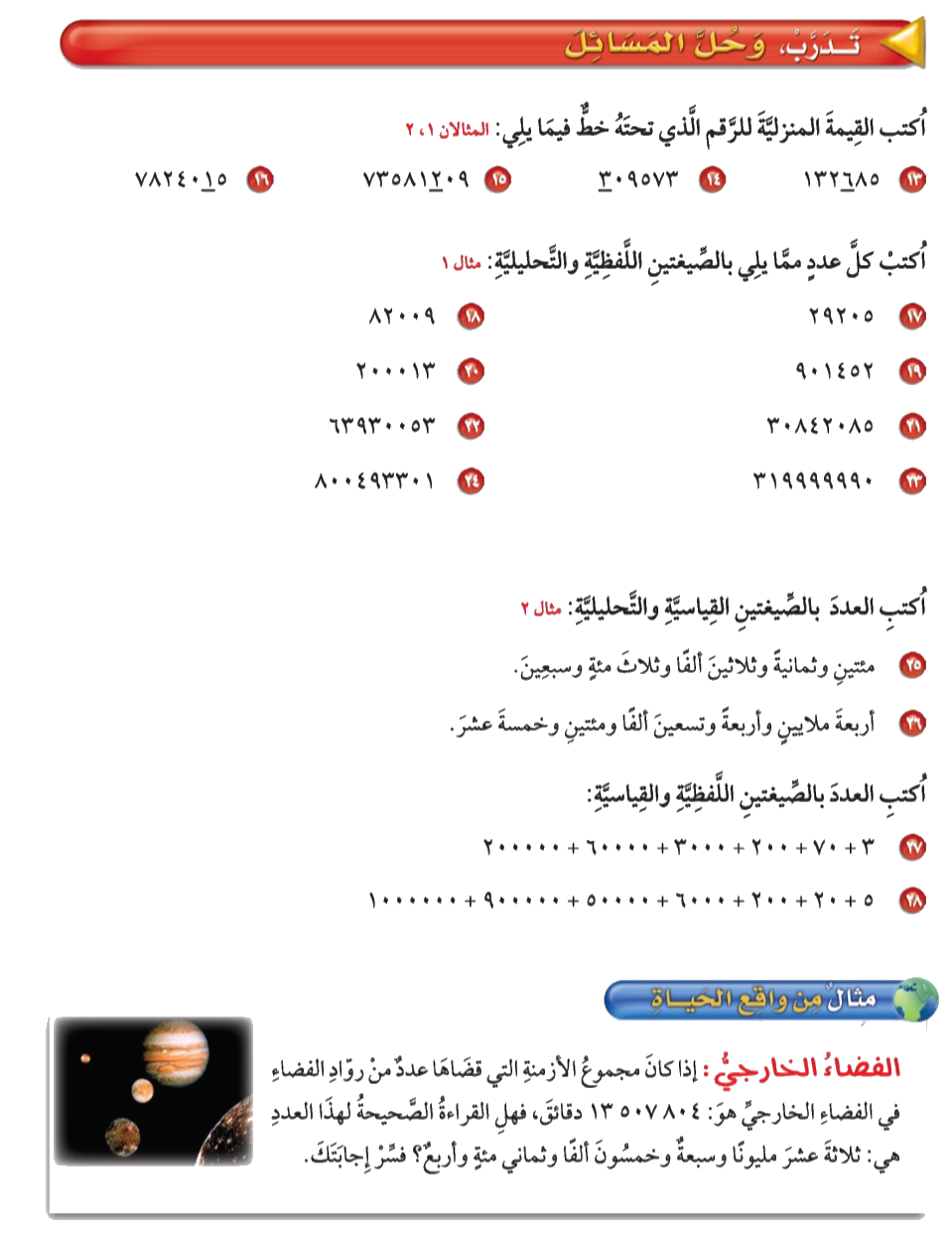 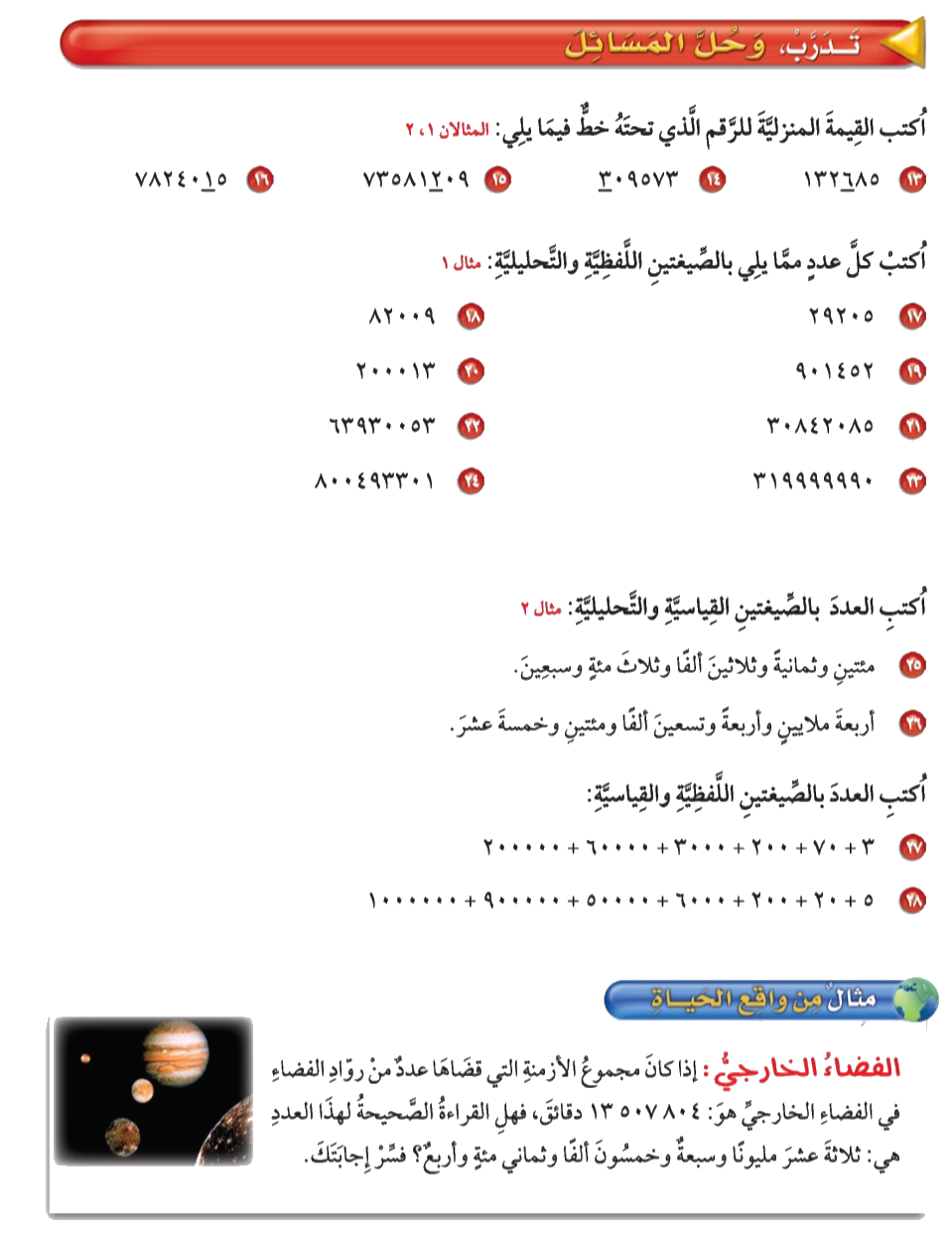 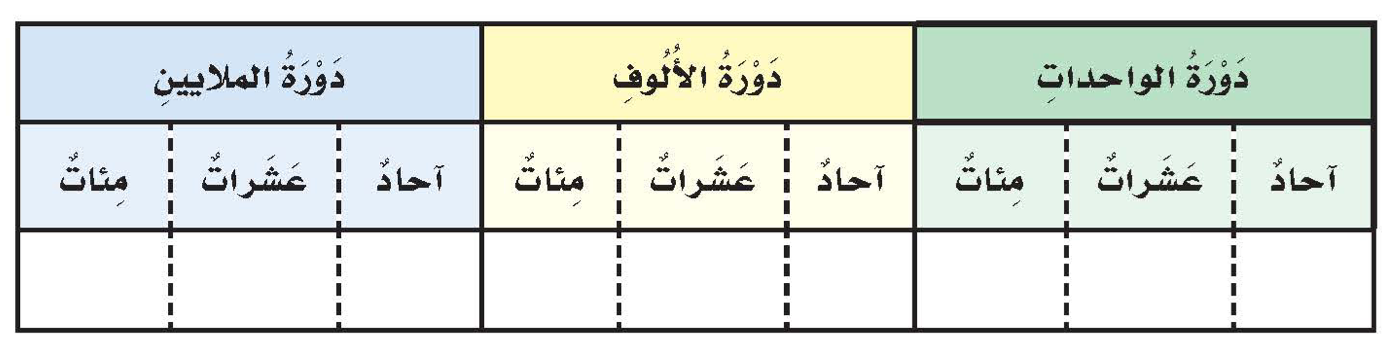 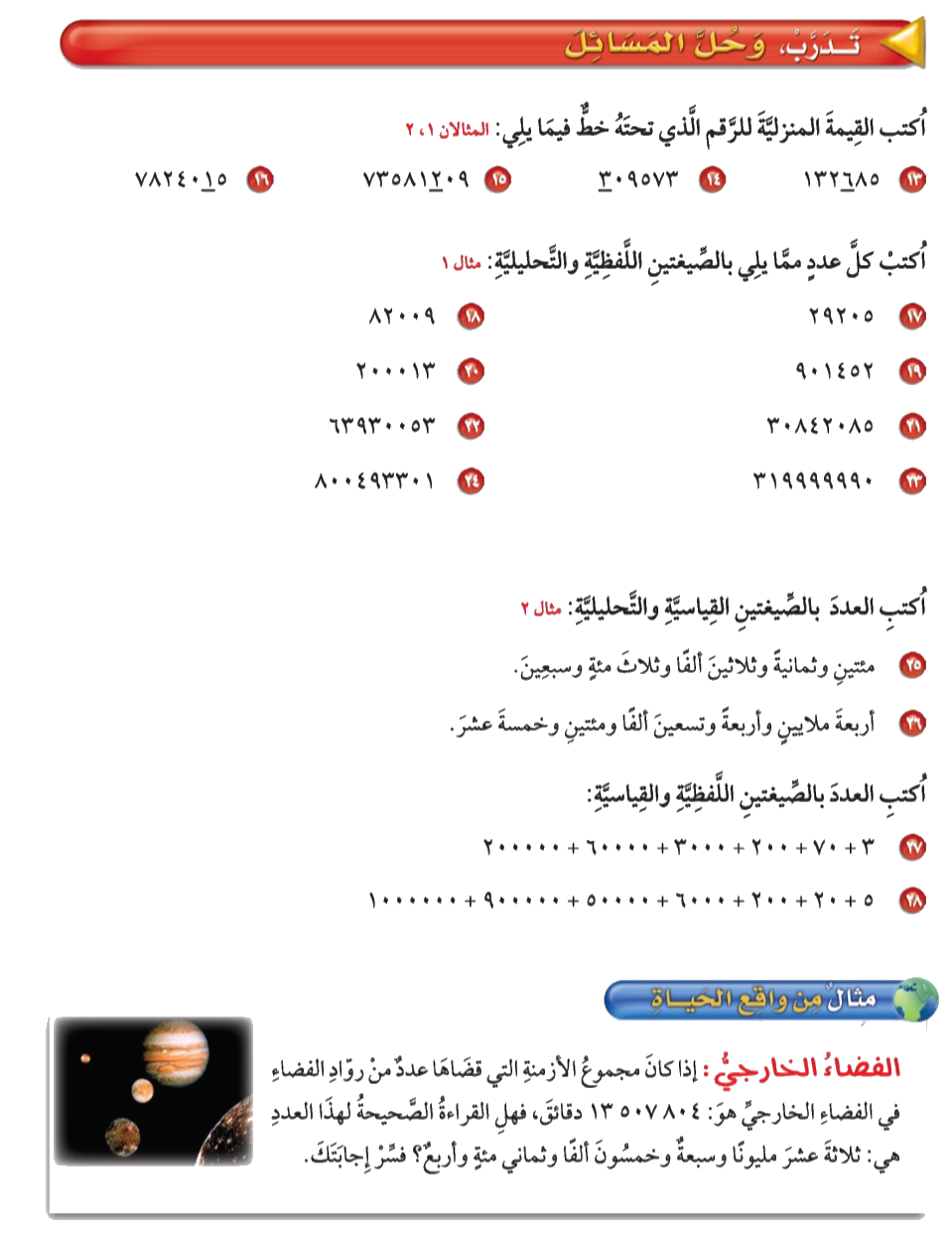 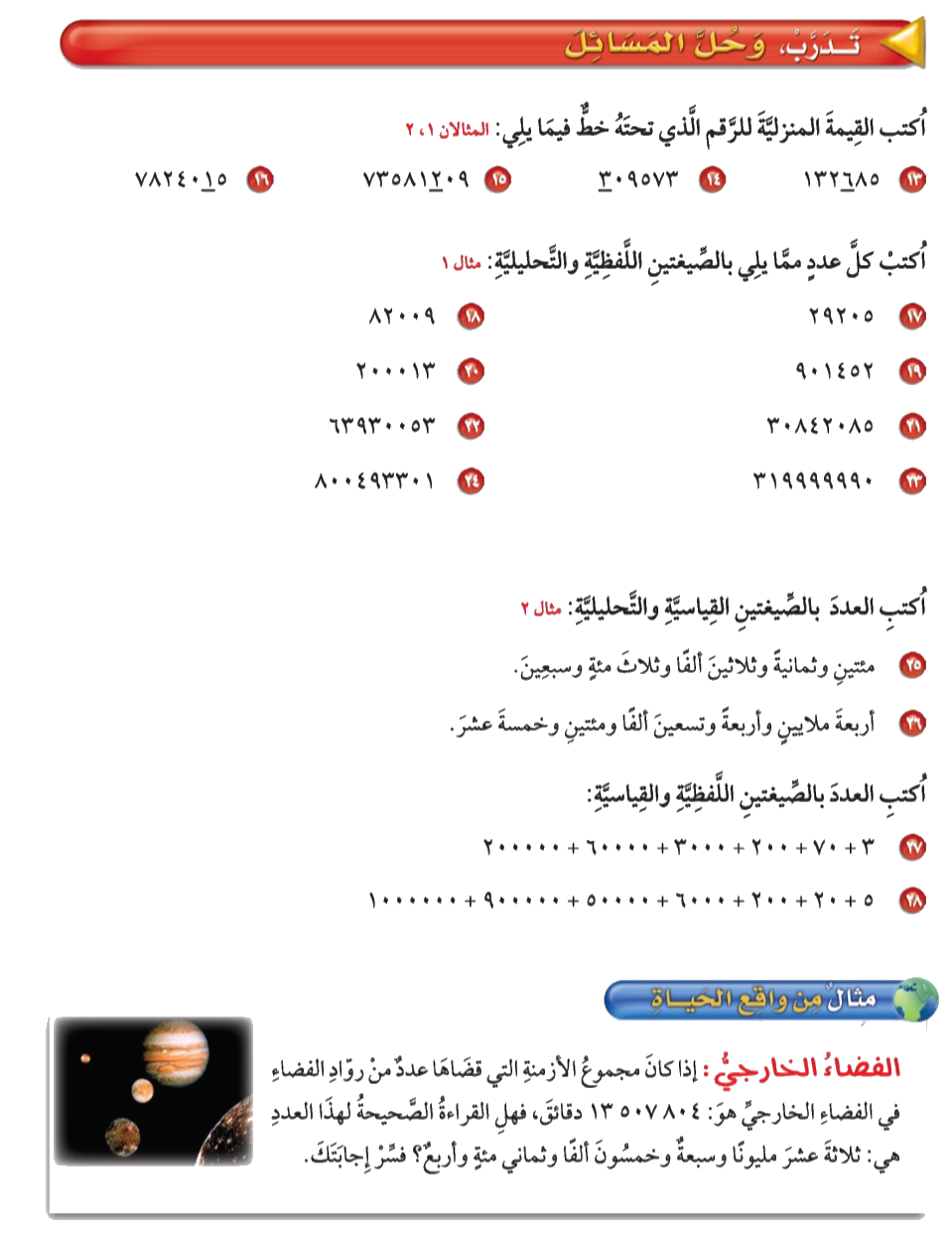 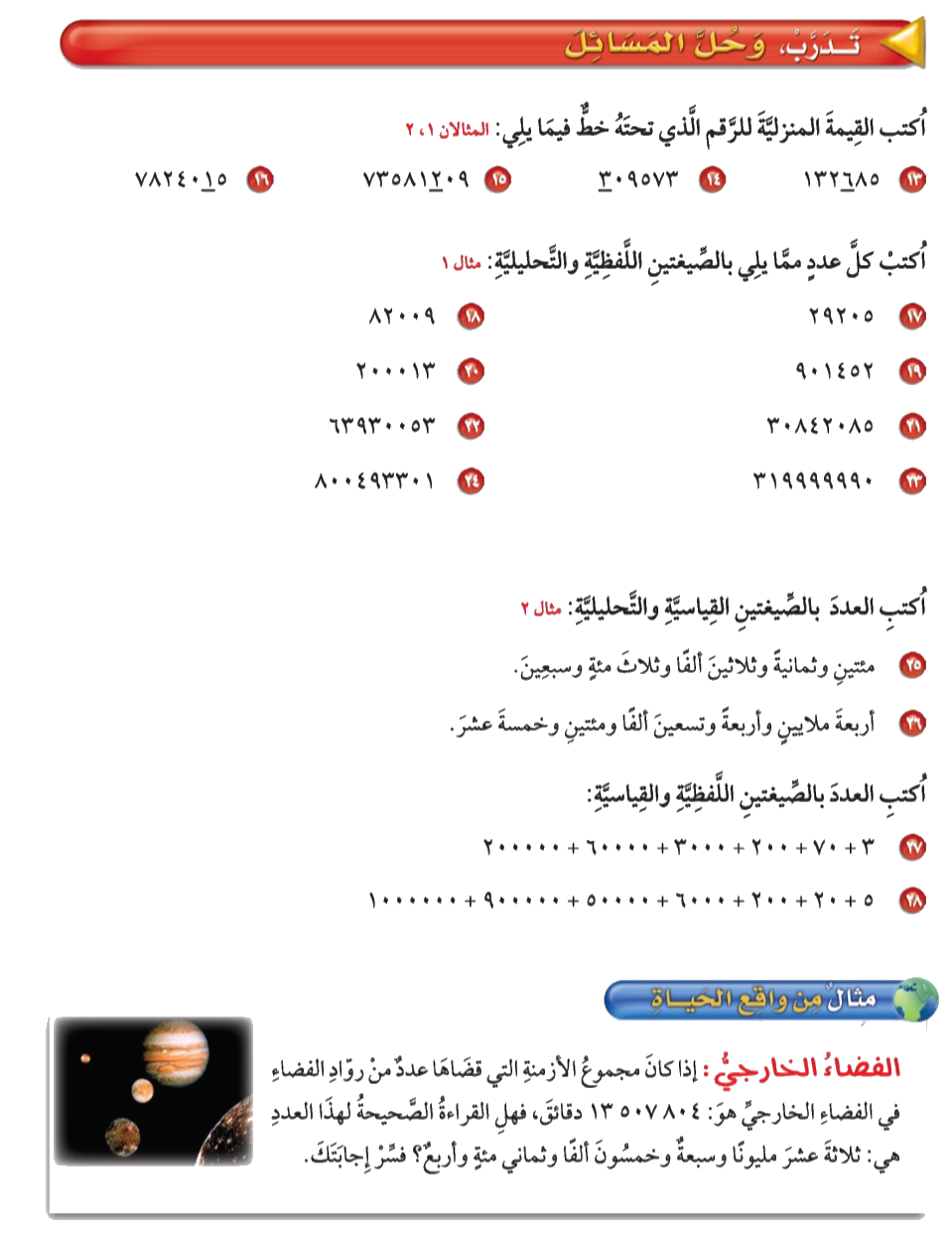 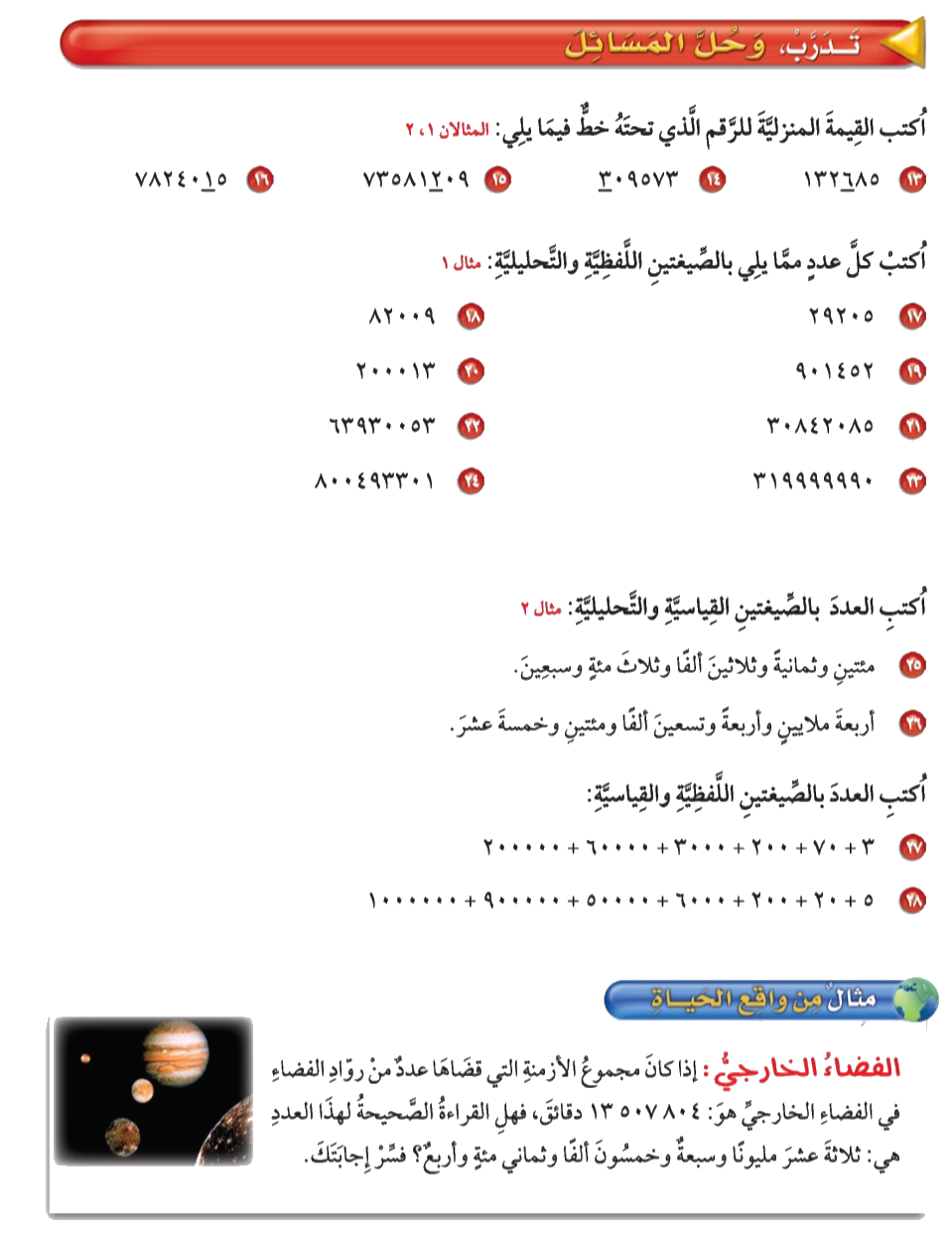 صفحة ٢٠
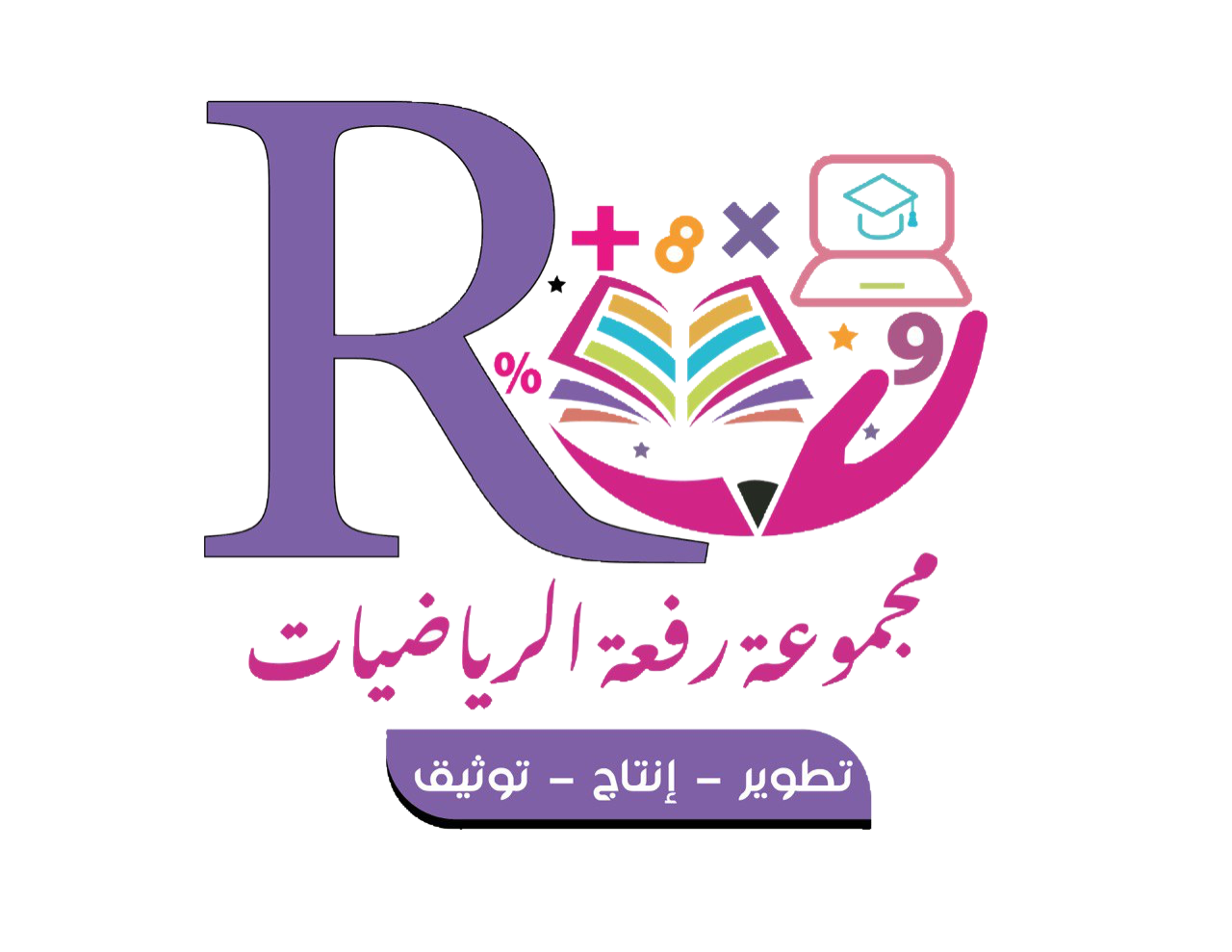 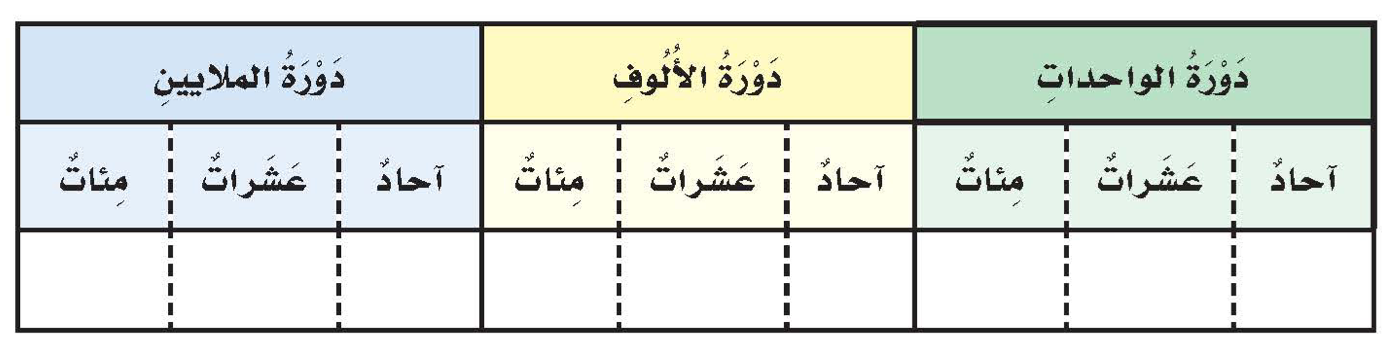 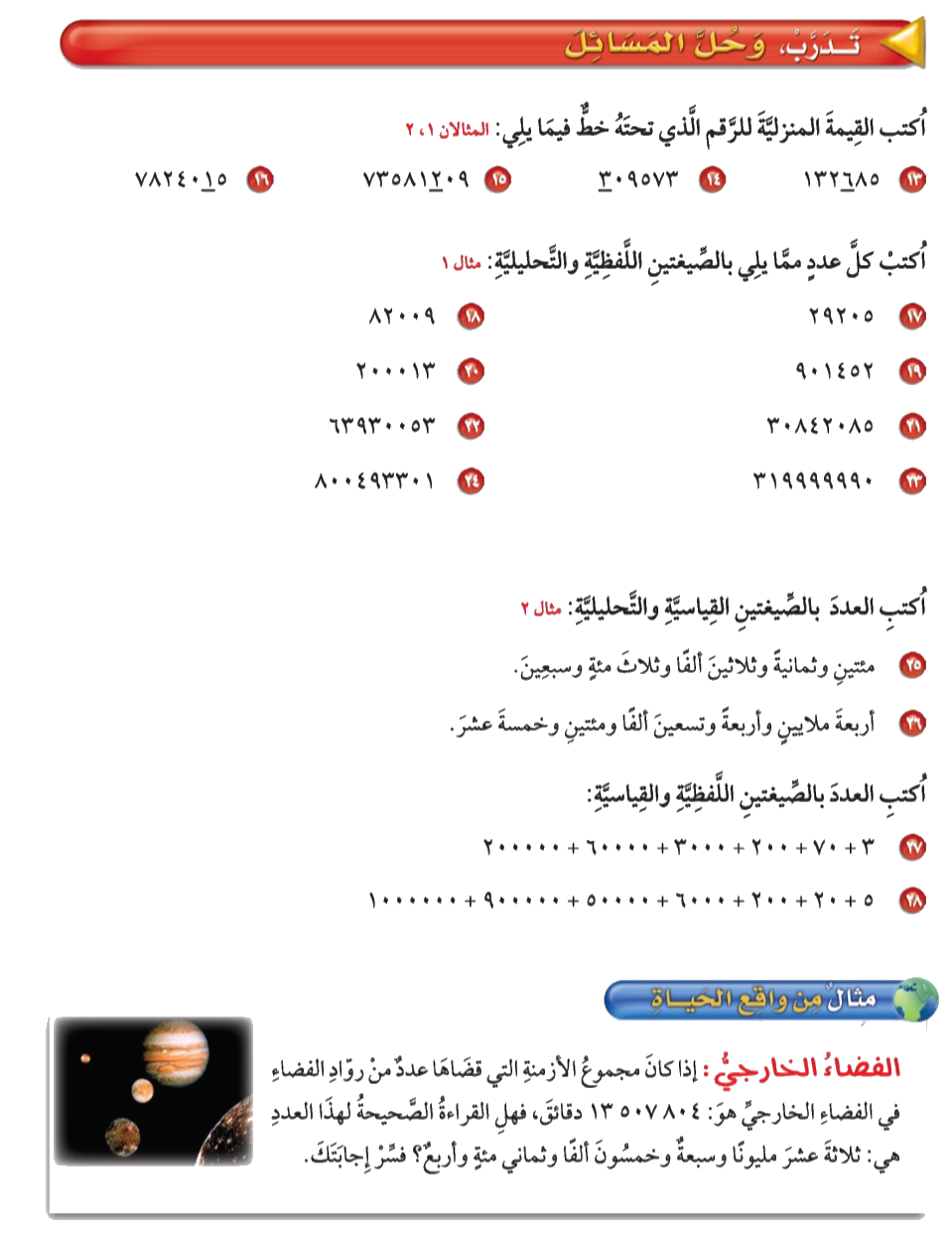 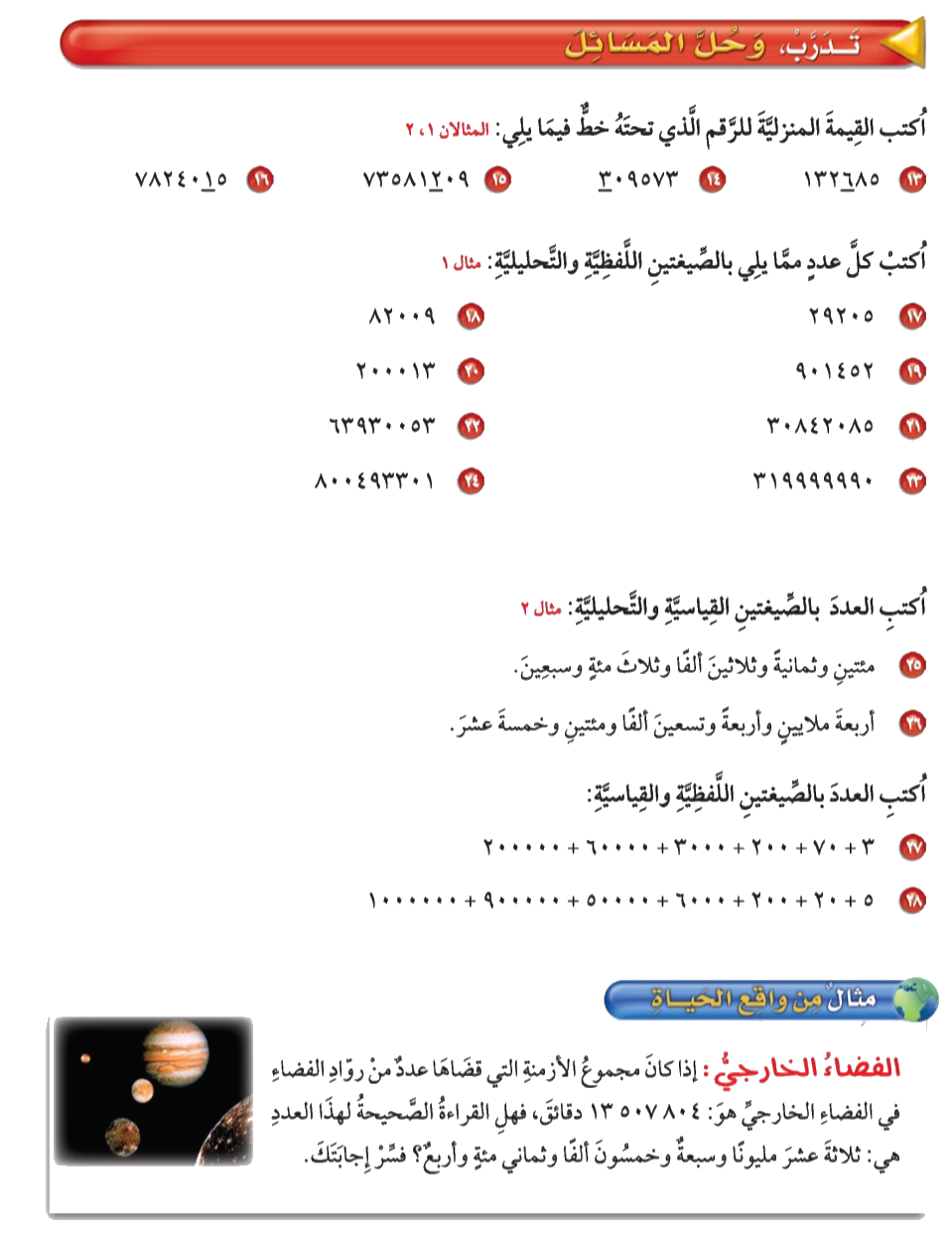 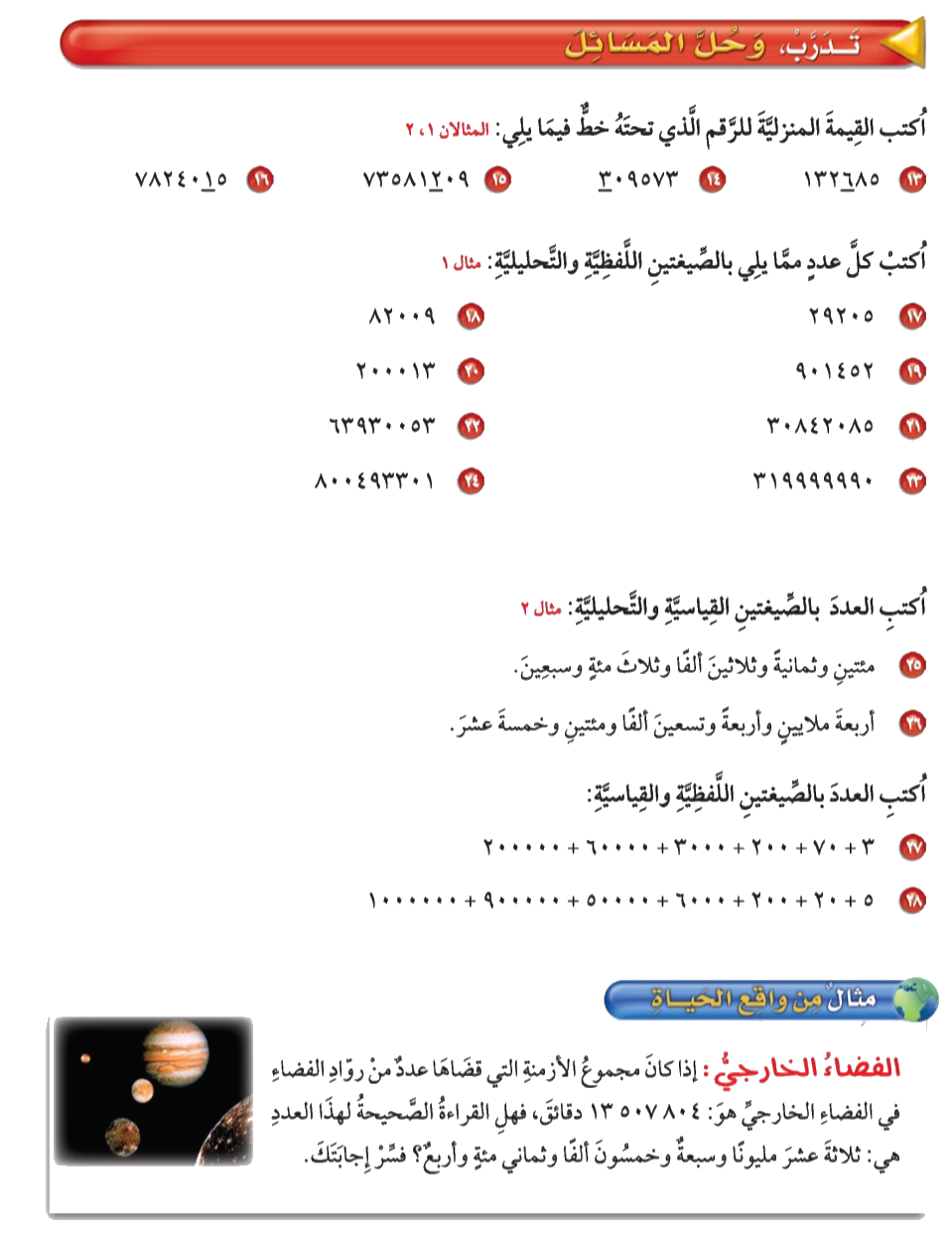 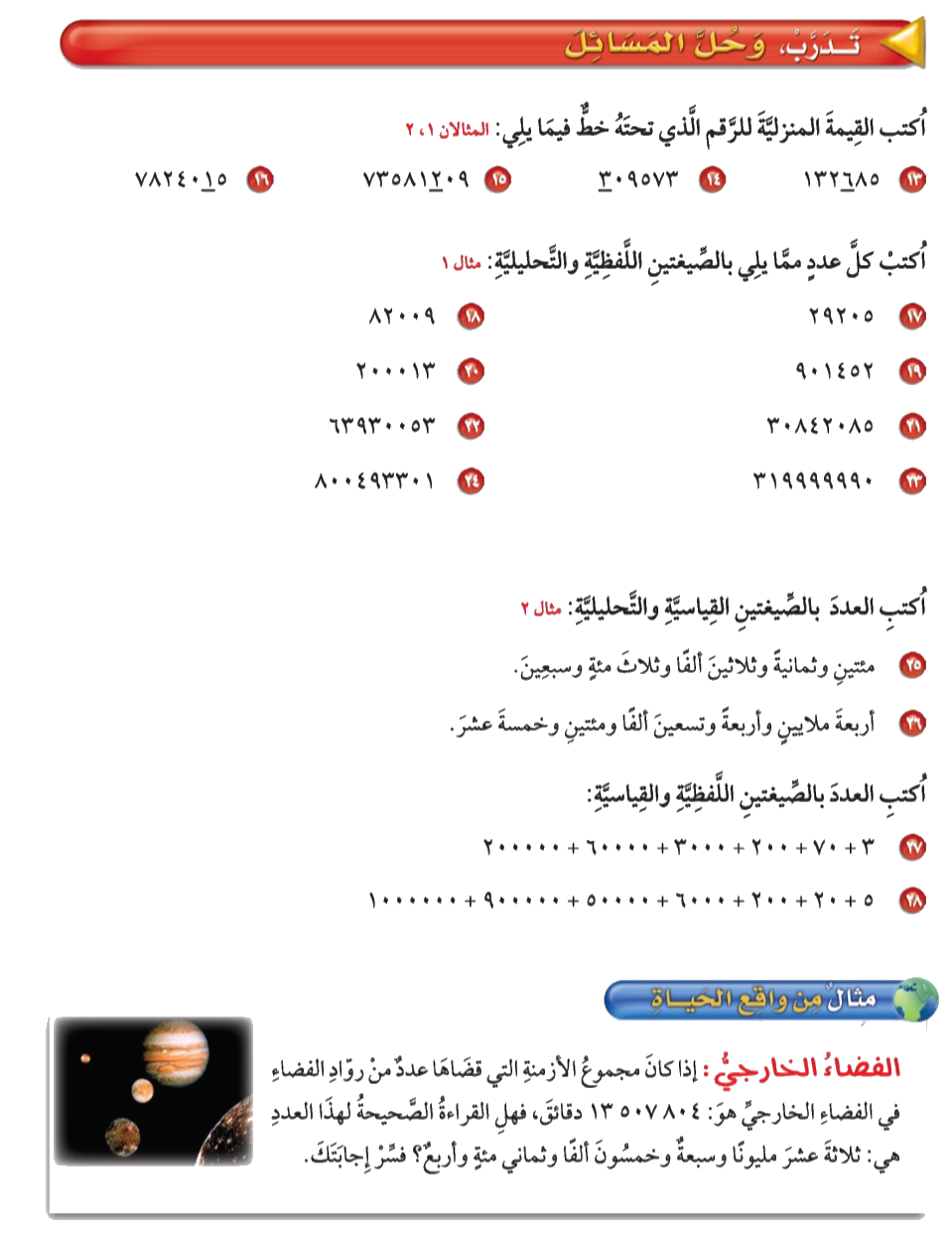 صفحة ٢٠
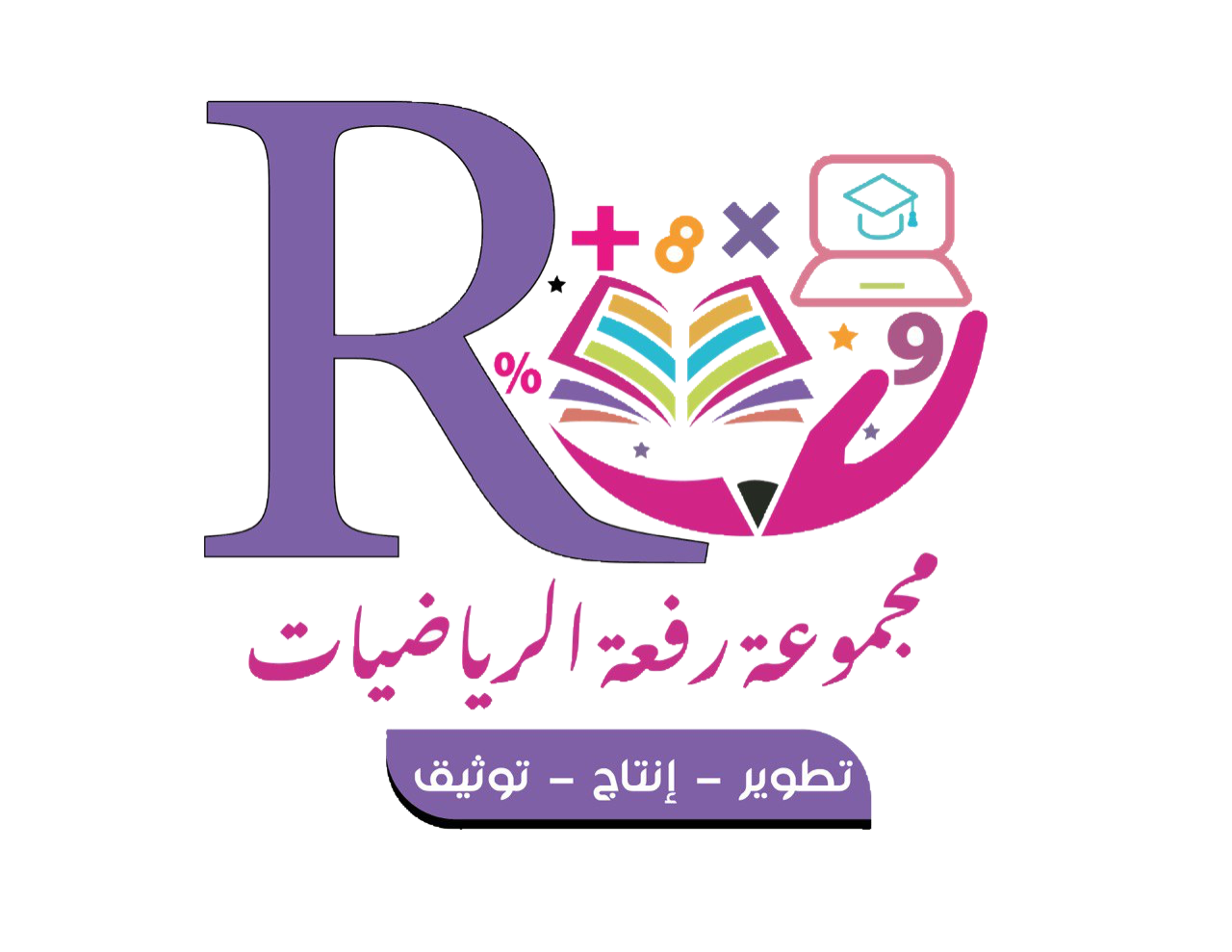 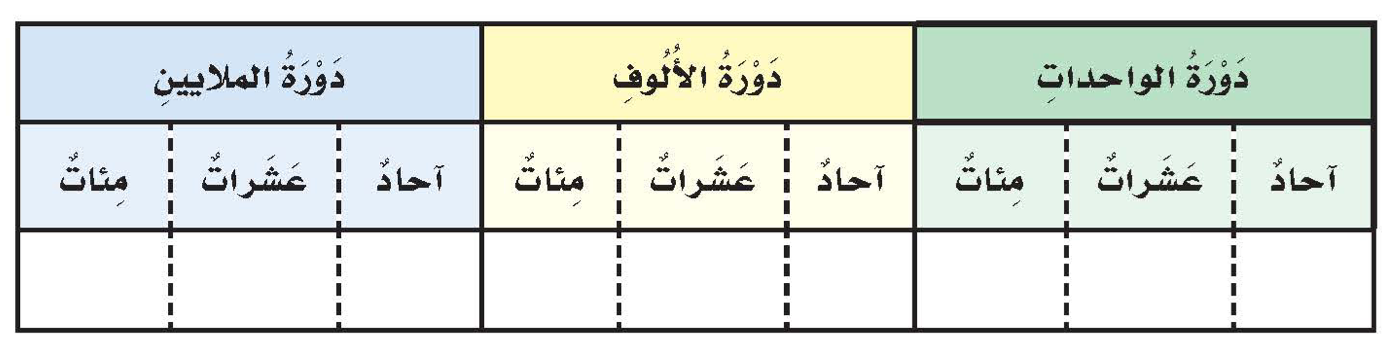 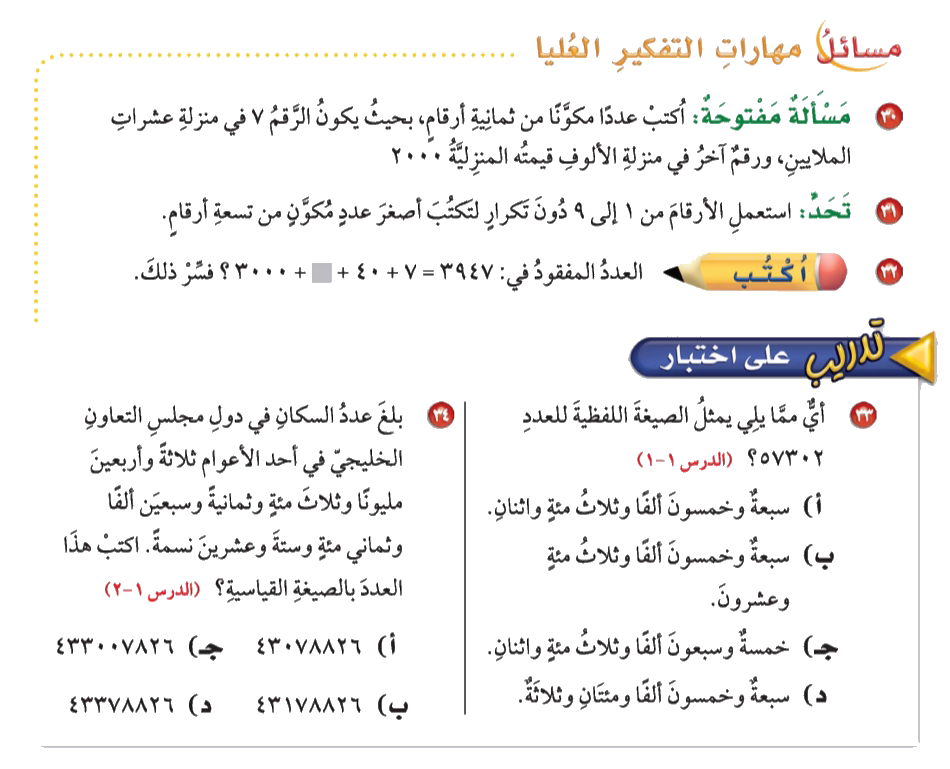 صفحة ٢١
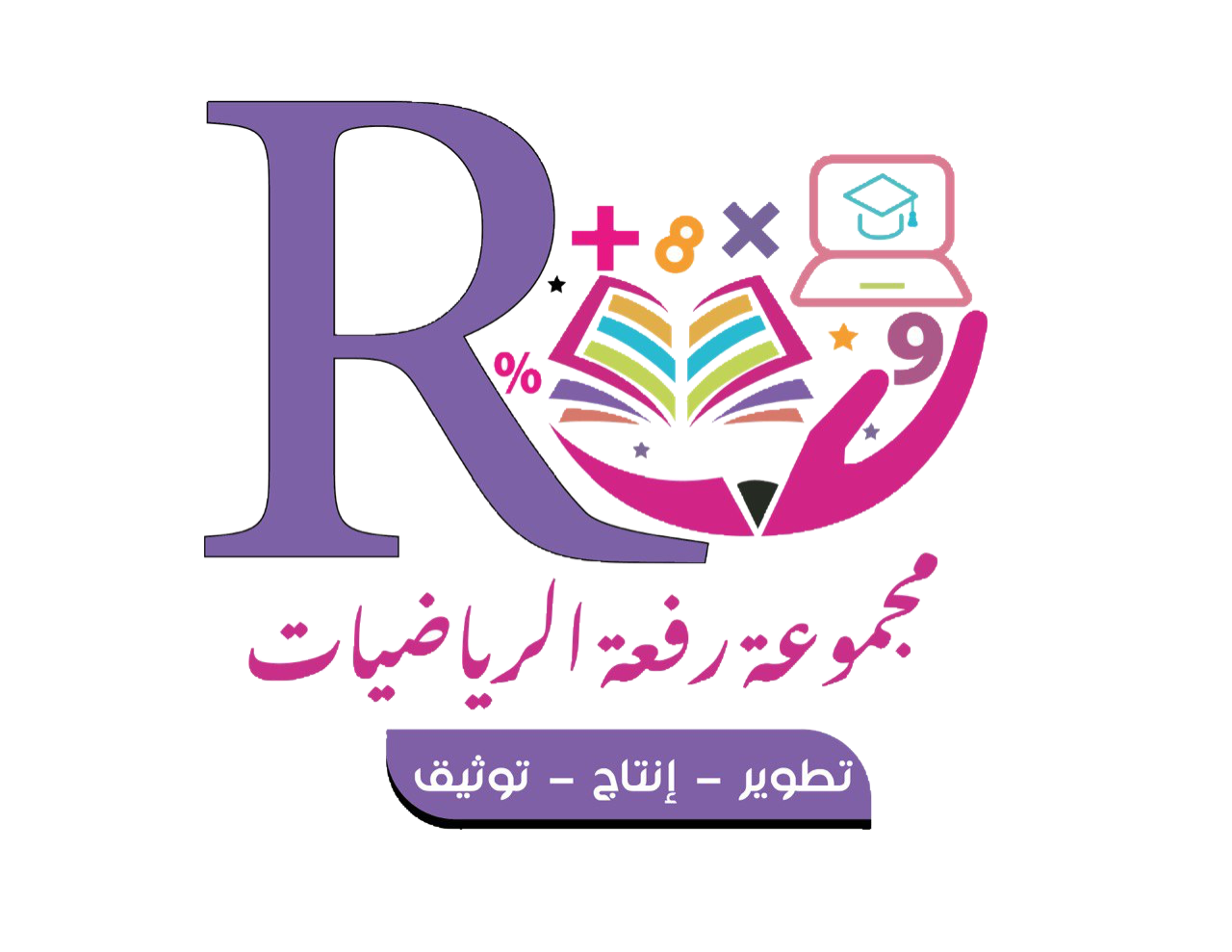 الواجب